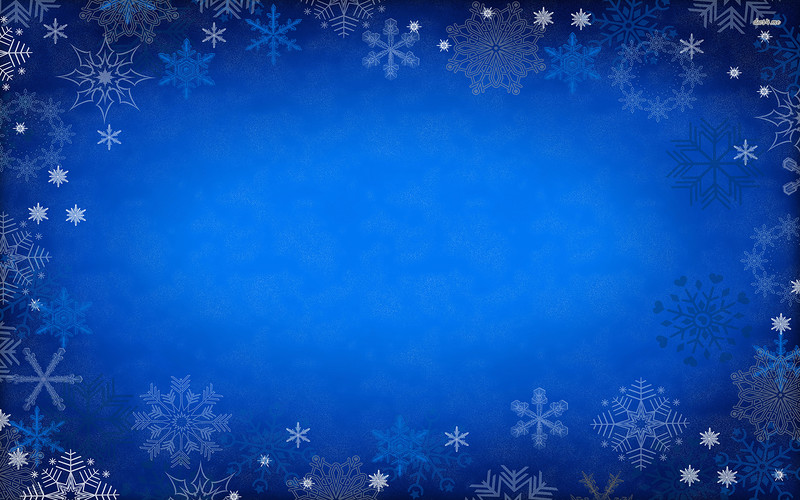 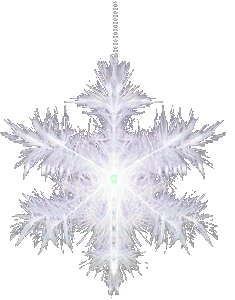 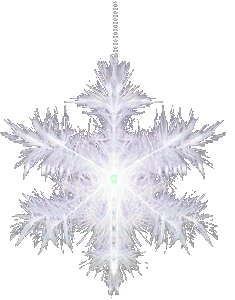 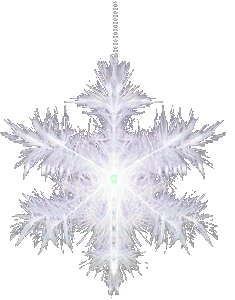 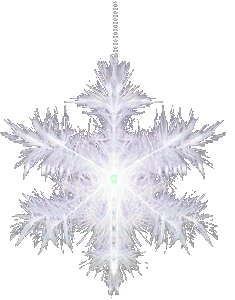 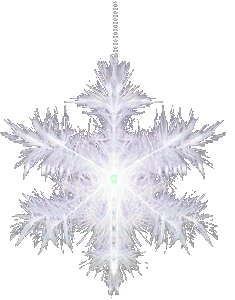 Познавательно – творческий проект
Новогодний
Адвент-Календарь!
в старшей группе «Сказка»
Выполнили воспитатели:
Трофимова М.В.
Оленская Е.Д.
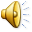 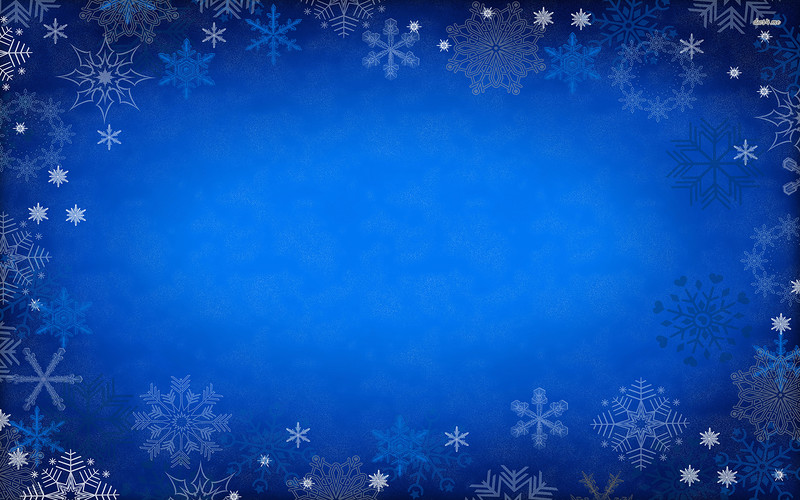 Вид проекта: Познавательно – творческий проект;

По продолжительности: 
краткосрочный с01.12 по 31.12.2020г

Участники: 
дети старшего дошкольного возраста, 
воспитатели, родители.
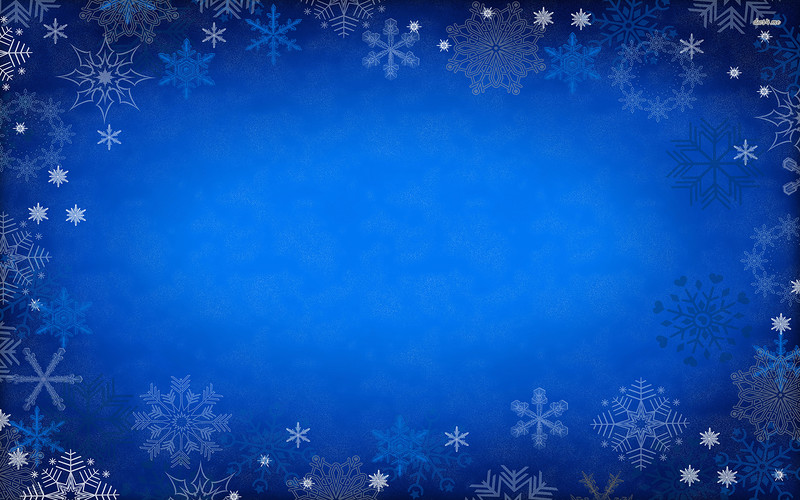 Проблема: детям тяжело осознавать длительность временных промежутков, что значит «Новый год наступит через месяц» — долго это или нет.
Актуальность: Новый год - пожалуй, самый волшебный праздник. Ведь как не один другой праздник он пропитан ожиданием чуда, детскими восторгами, затаенными заветными желаниями, он забирается под варежки пушистыми снежинками, хохоча спускается с ледяных горок и пахнет мандаринами и настоящей елкой. Так как многие родители в силу своей занятости не могут до конца развить чувство радости и времяпрепровождении совместно с детьми, поэтому совместные задания позволили окунуться в мир детства и сказочно-волшебное новогоднее настроение.. Проект ориентирован на детей дошкольного возраста и позволяет создать радостную эмоциональную атмосферу в преддверии новогоднего праздника.
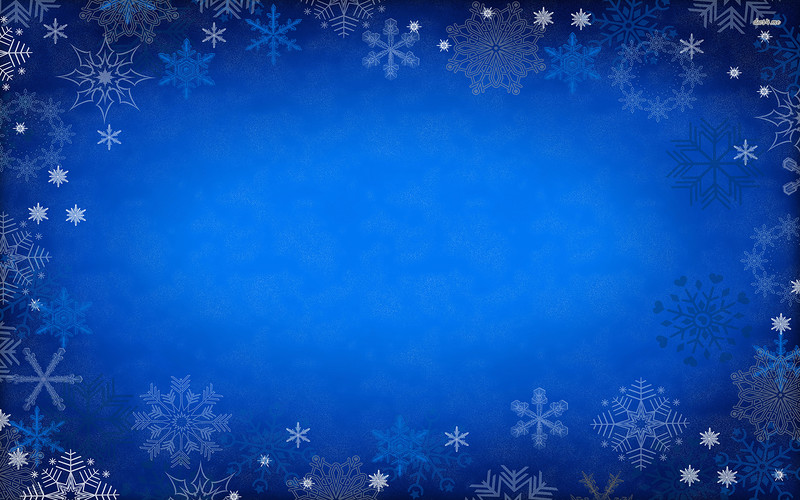 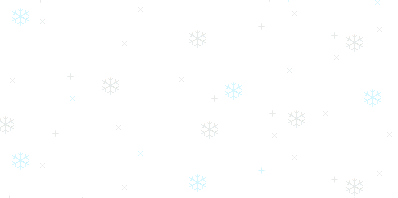 Цель проекта: 

Вызвать интерес к предстоящему празднику; создать атмосферу праздника, вовлечь каждого участника в активный творческий процесс.
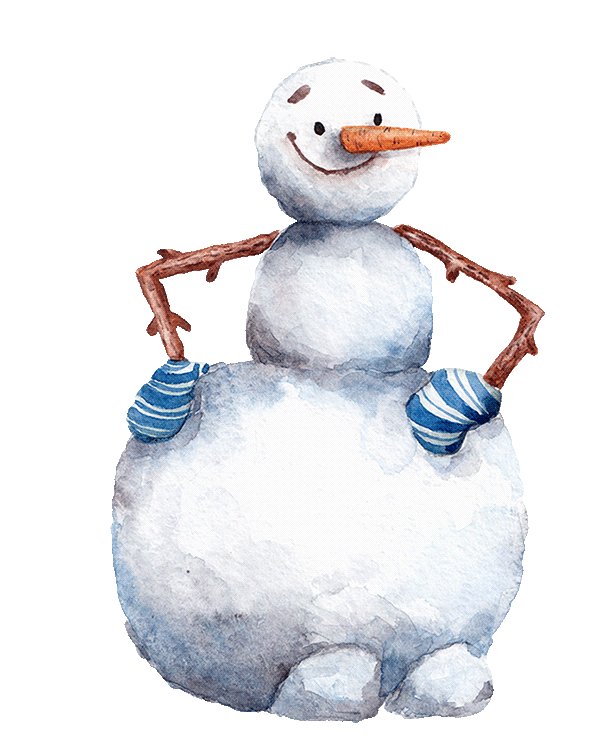 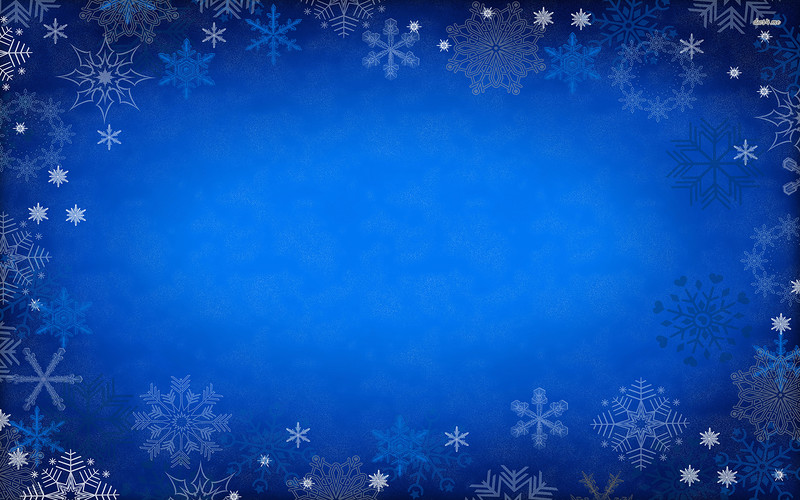 Задачи проекта: 

 Вызвать у детей интерес, желание принимать активное участие в подготовке к Новому году.
  Развивать у детей мелкую моторику, творческие способности, изобразительные навыки. 
 Формировать целеустремленность, чувство коллективизма, ответственность, дисциплинированность.
 Увлечь родителей темой проекта, вызвать желание участвовать в нем вместе с детьми.
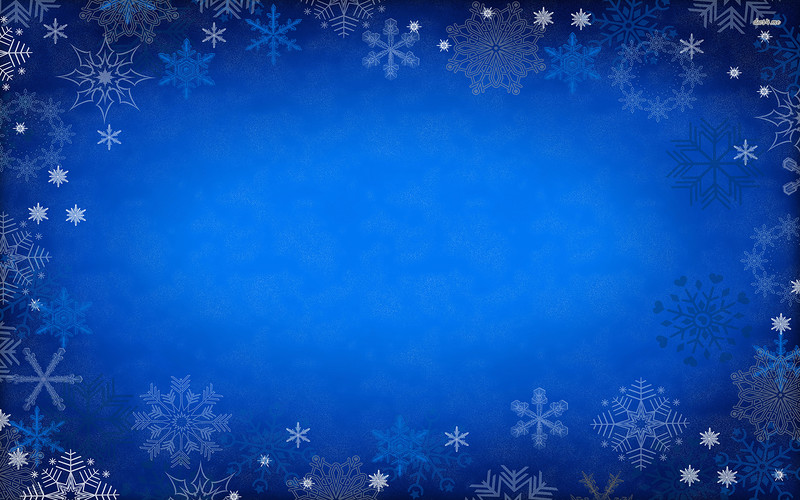 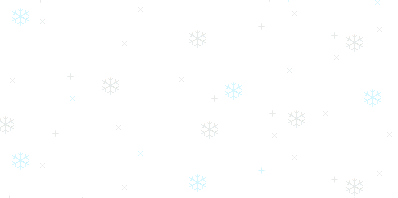 Ожидаемый результат:
Таким образом, адвент-календарь поможет воспитателям решить несколько задач. С его помощью они создадут праздничную атмосферу в группе, распределят нагрузку по подготовке к Новому году в течение месяца, закрепят знания детей о порядке следования дней недели, повторят счет. Дети будут с удовольствием приходить в детский сад, ждать новые задания.  С адвент-календарем ожидание праздника станет для детей и их родителей увлекательным занятием.
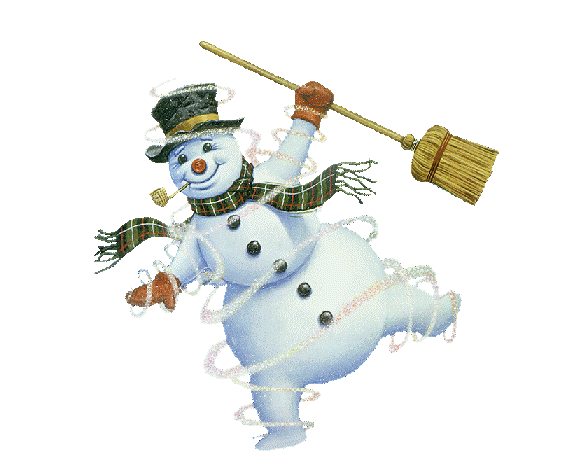 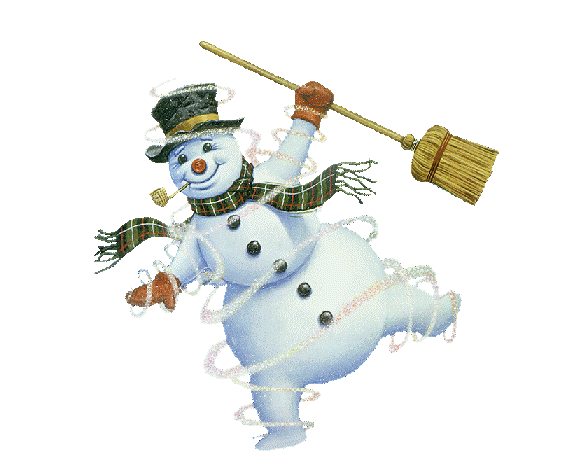 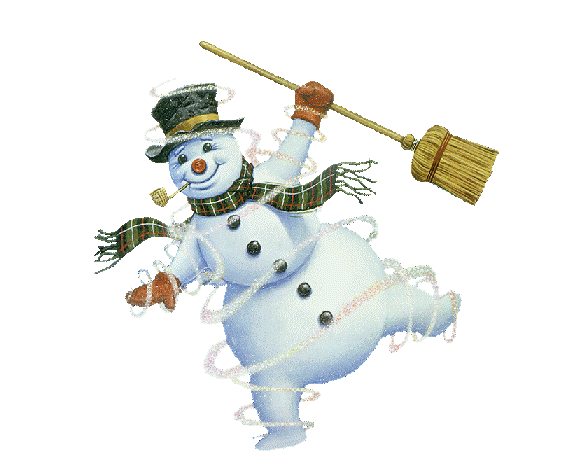 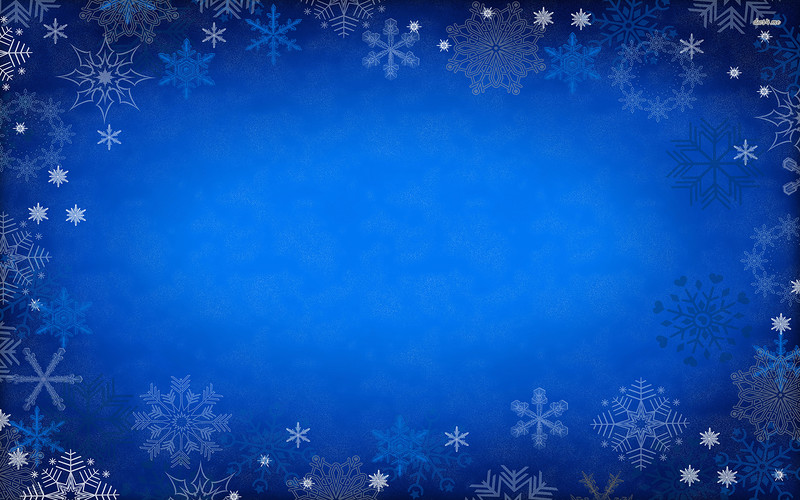 Работа над проектом проходила в 3 этапа: 

1 этап - подготовительный:
 Выявление первоначальных знаний детей о 
Новогоднем празднике. 
 Постановка целей, определение актуальности и 
значимости проекта. 
 Информация для родителей о предстоящей деятельности.
 Подбор материала для продуктивной деятельности. 
 Изготовление «Адвент-календаря»
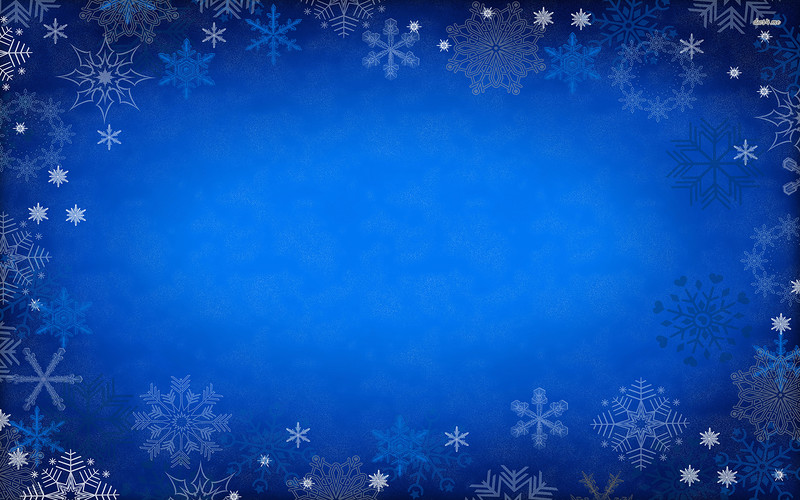 Адвент–календарь
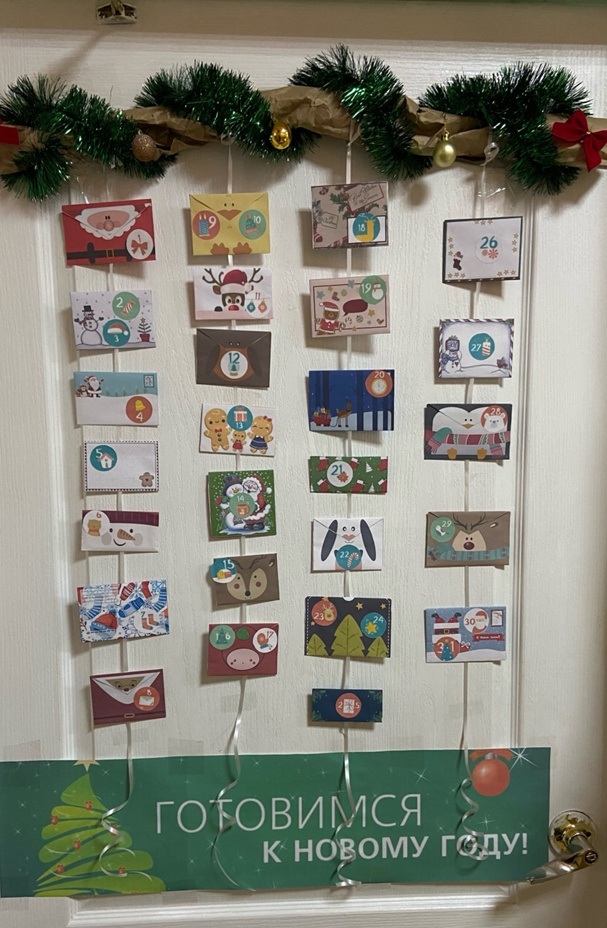 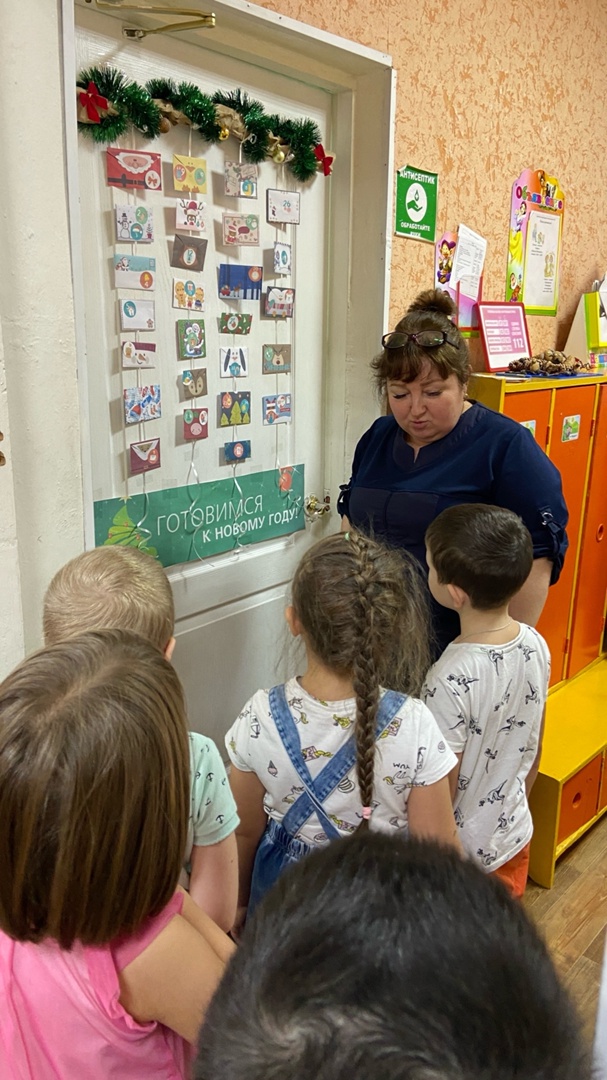 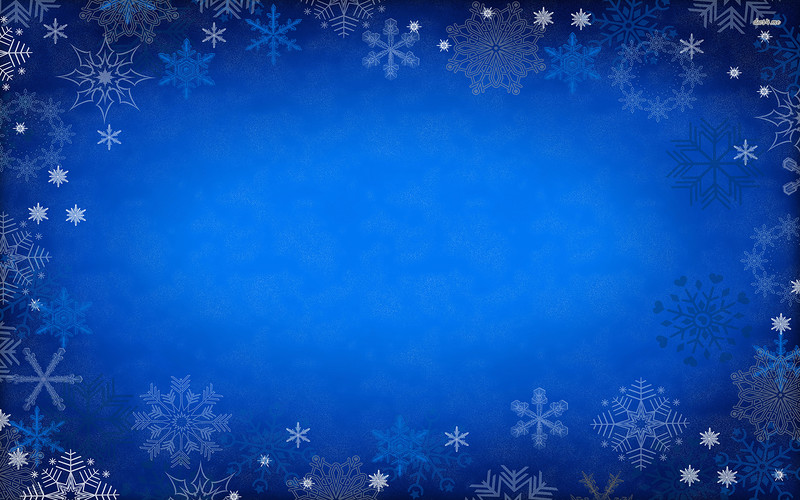 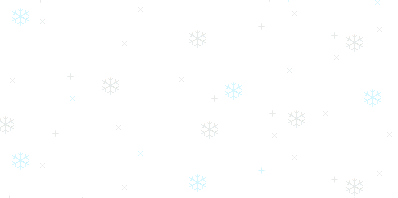 2 этап: Практическая часть. 

Реализация осуществления проекта.
 Формирование различных знаний, 
умений и навыков.
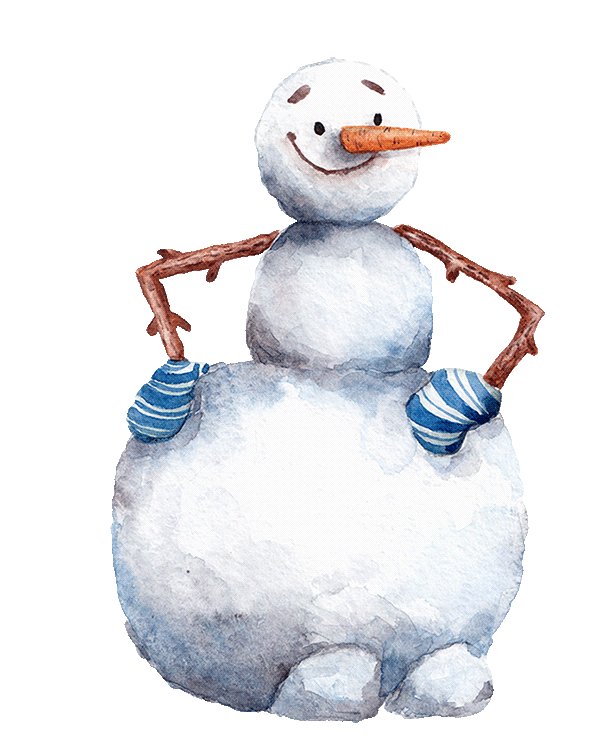 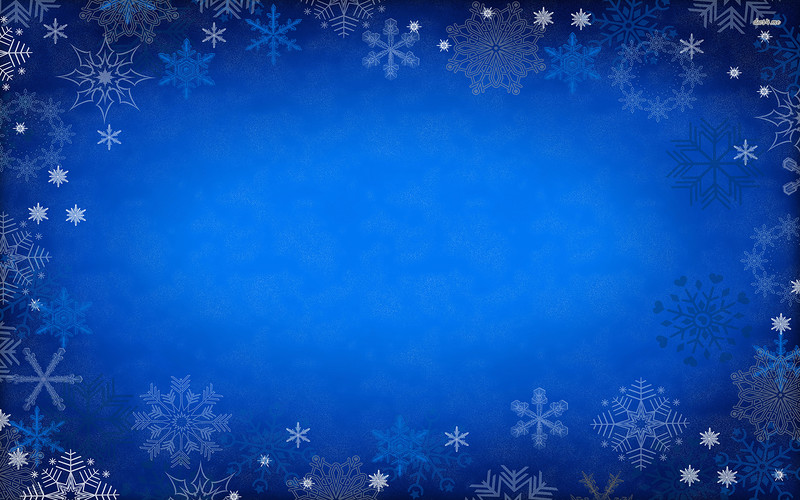 1 декабря – 
Беседа на тему «Здравствуй, Зимушка-зима!»
Получение письма от Дедушки Мороза и 
знакомство с адвент-календарём.
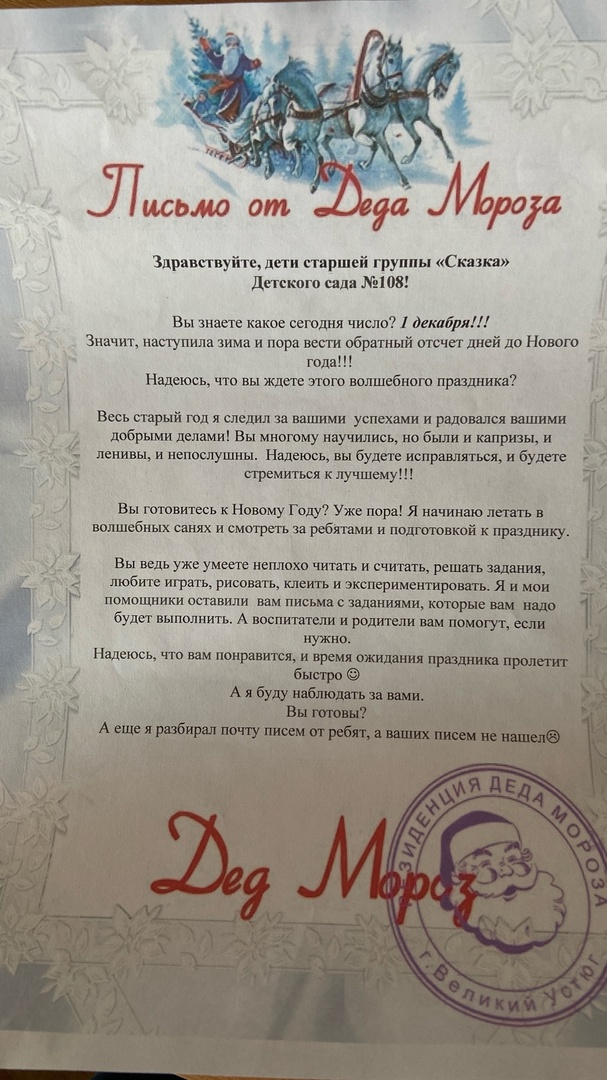 https://vk.com/wall-211168950_1518
-видео открытия 1 конверта
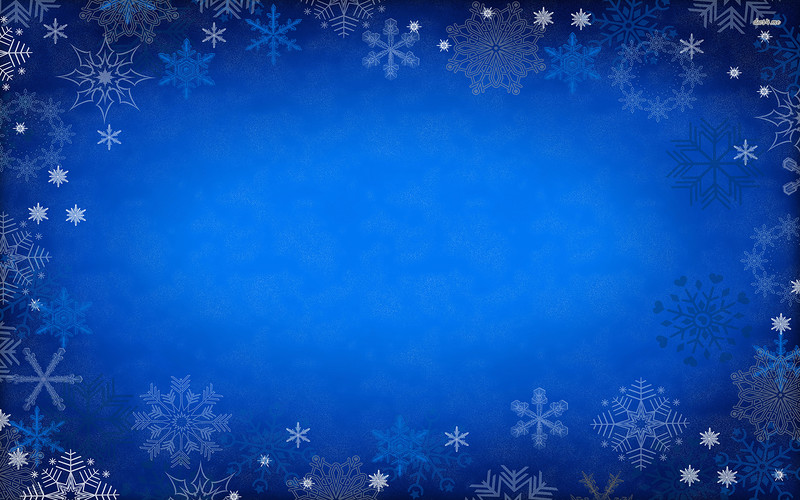 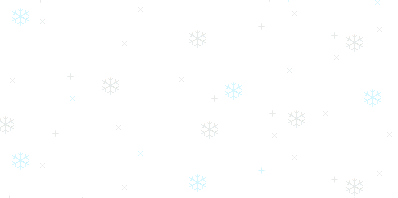 2-3 декабря (выходные)
Задание совместно с родителями
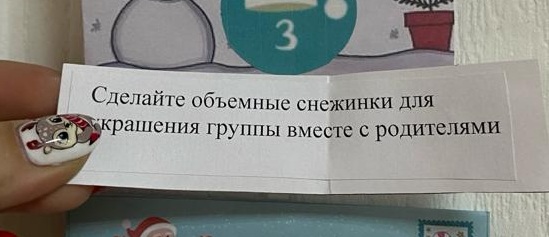 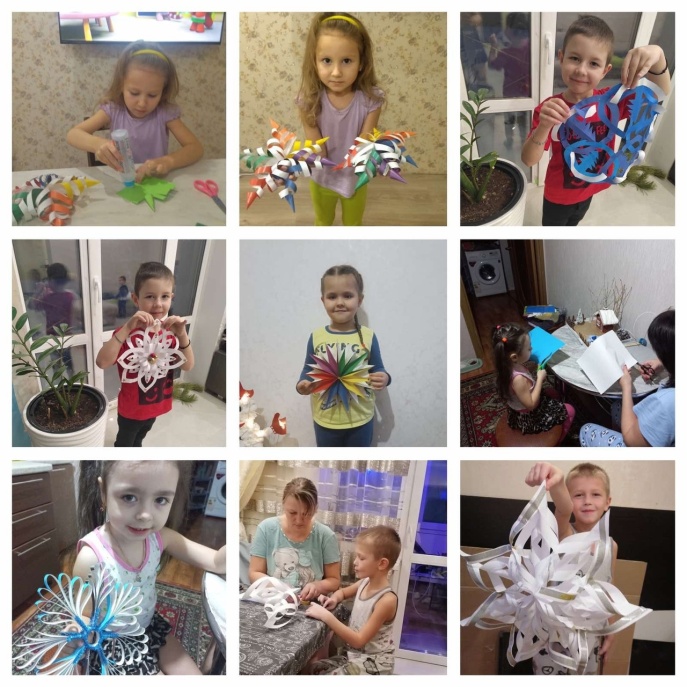 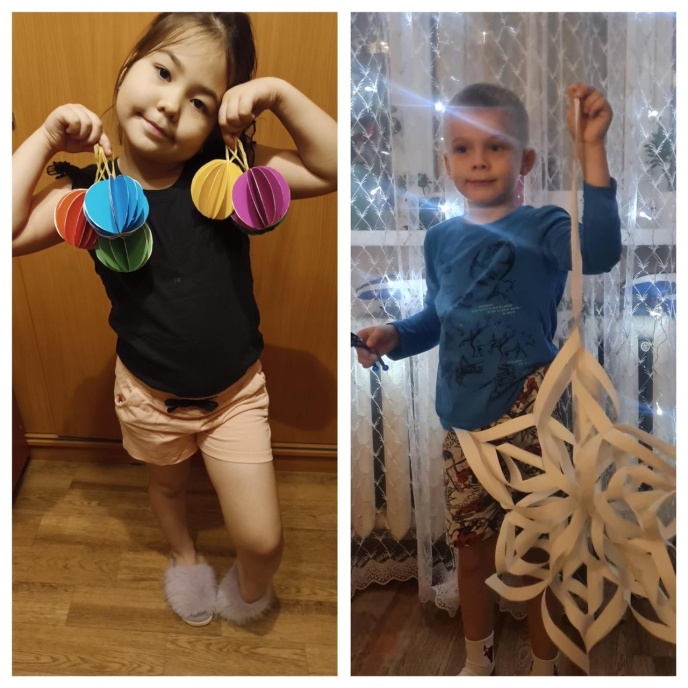 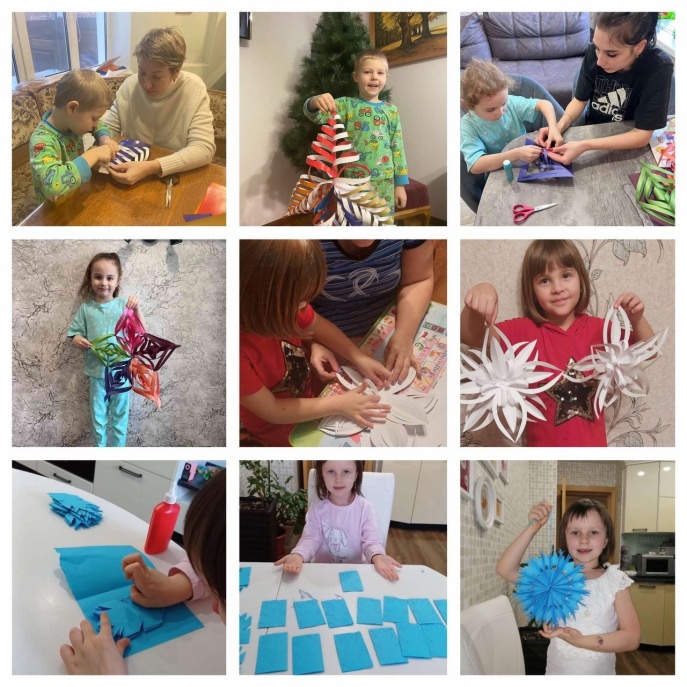 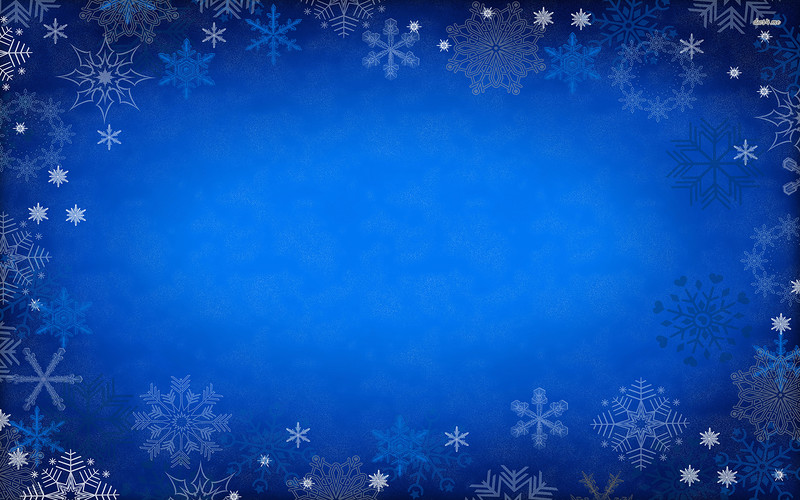 с 4-8 декабря с воспитателями:
- читали сказки, отгадывали загадки про Новый год и зиму;- раскрашивали и вырезали новогодние картинки;
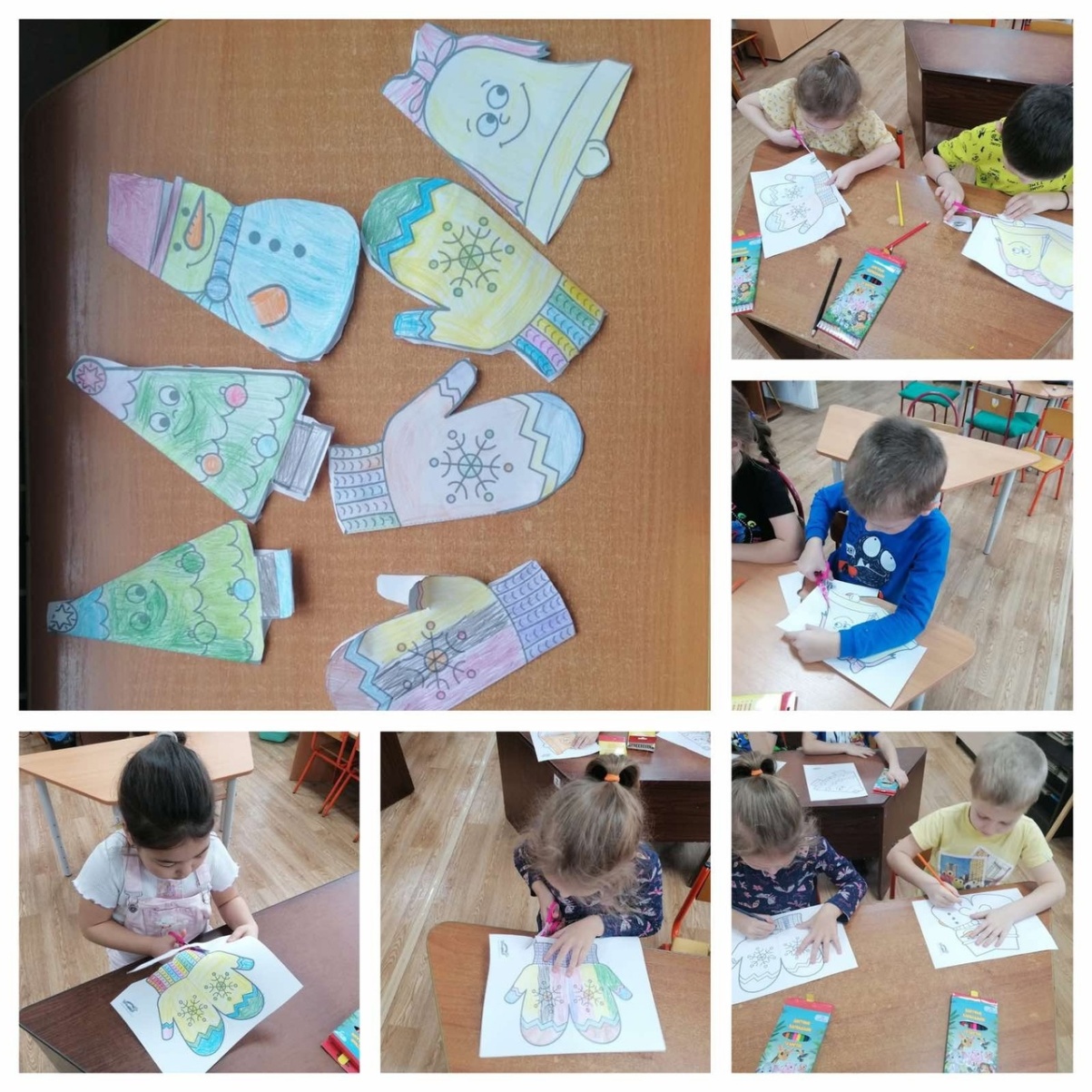 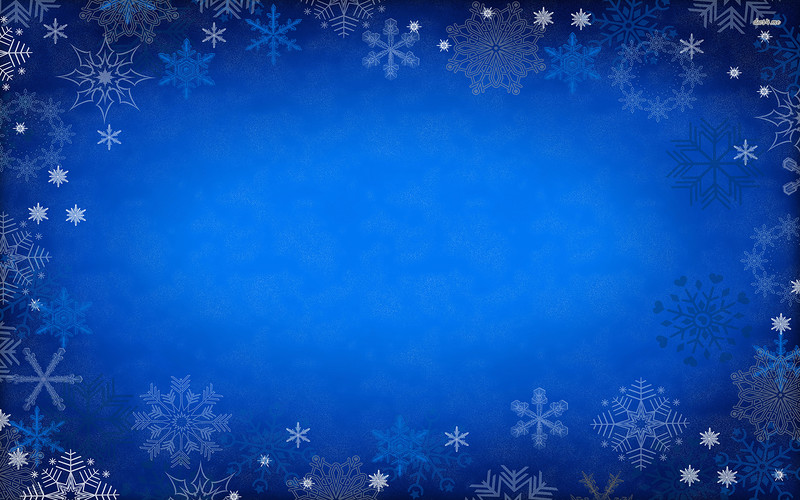 Писали письмо Деду Морозу
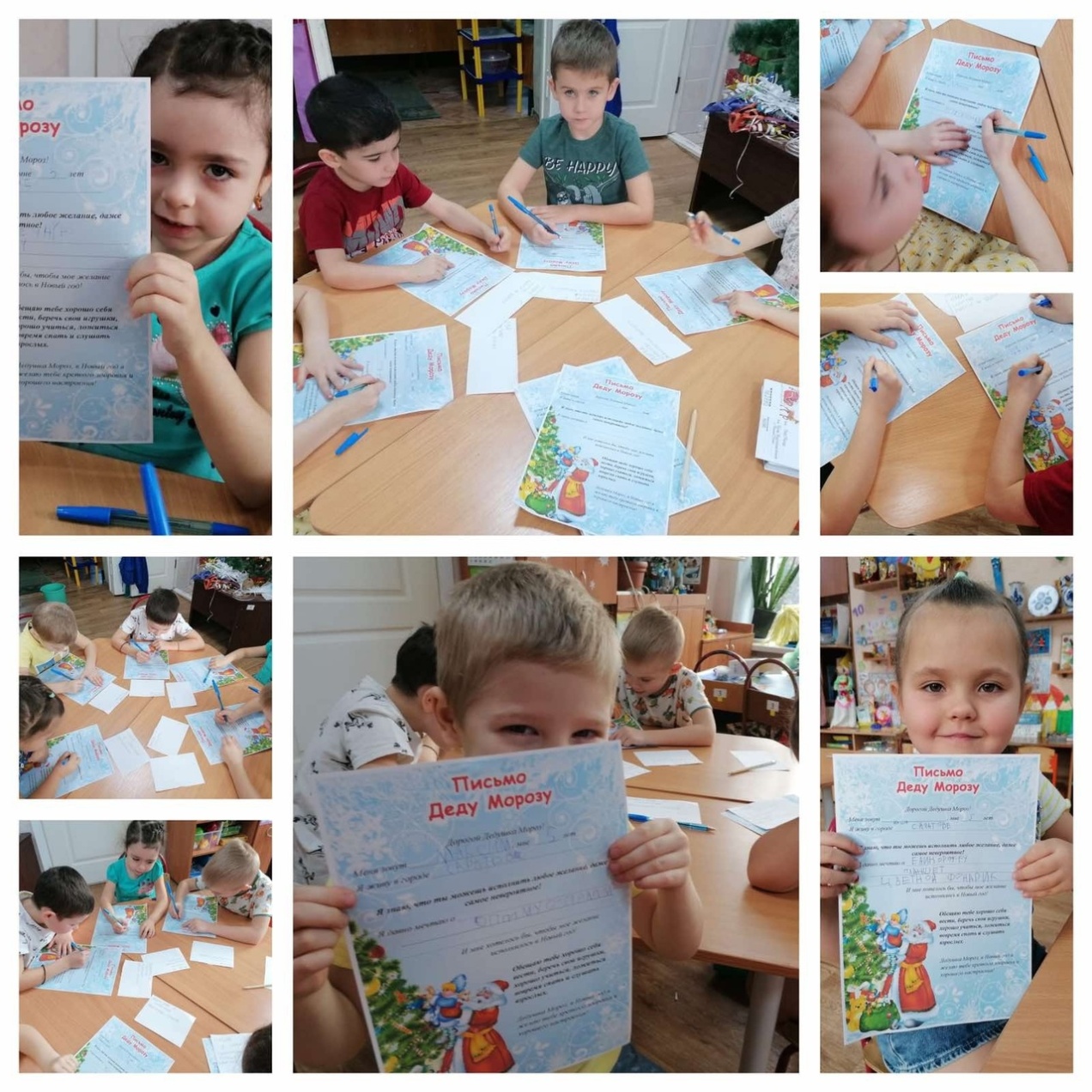 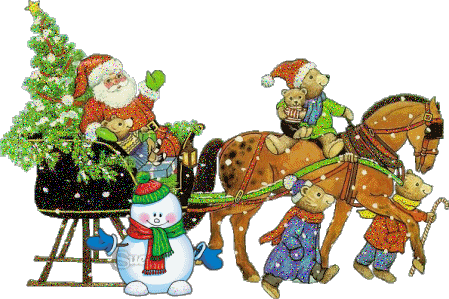 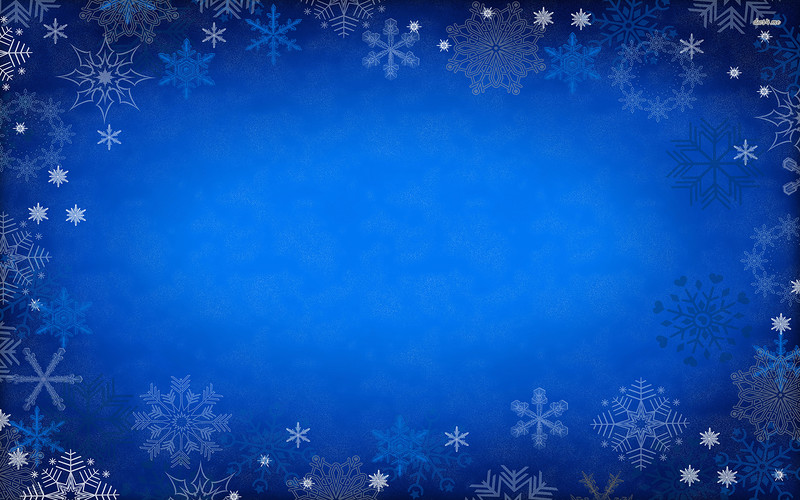 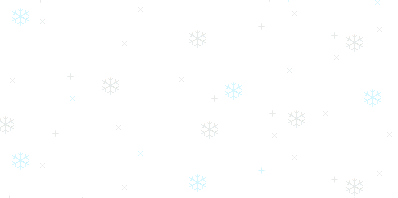 Рисовали ЗИМУ
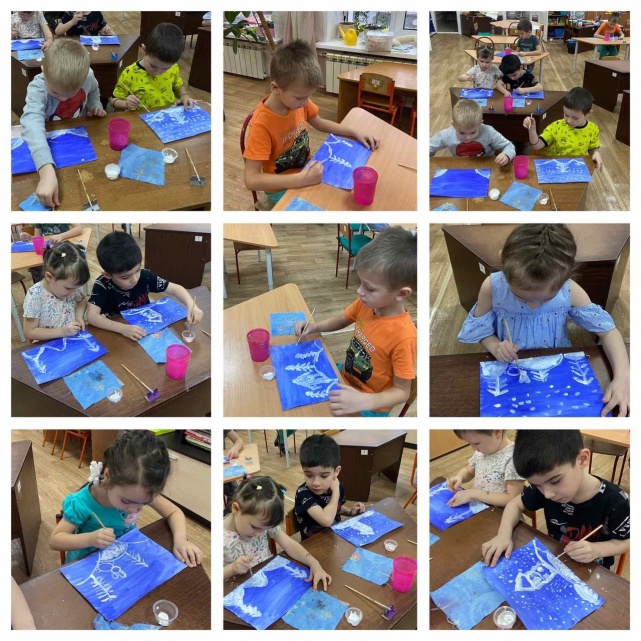 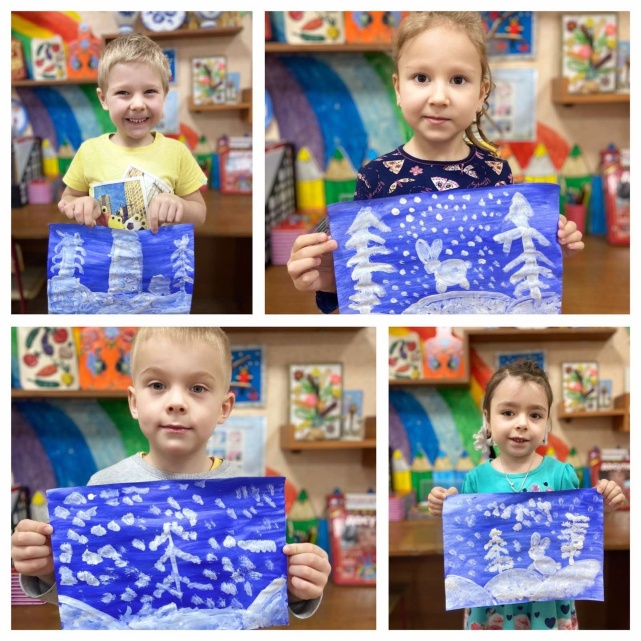 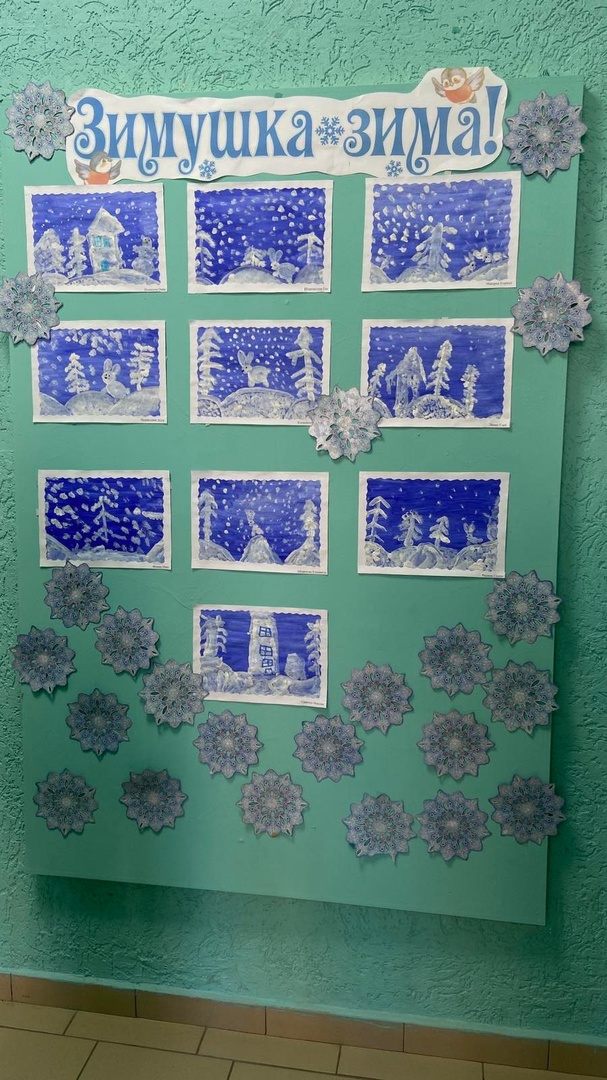 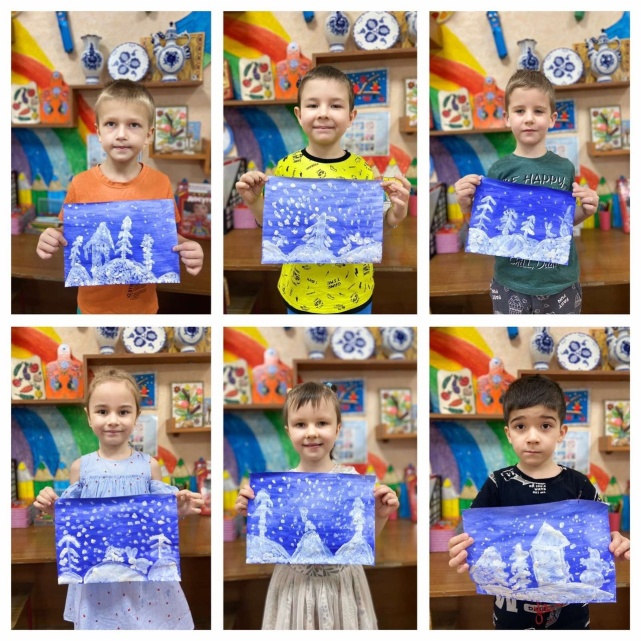 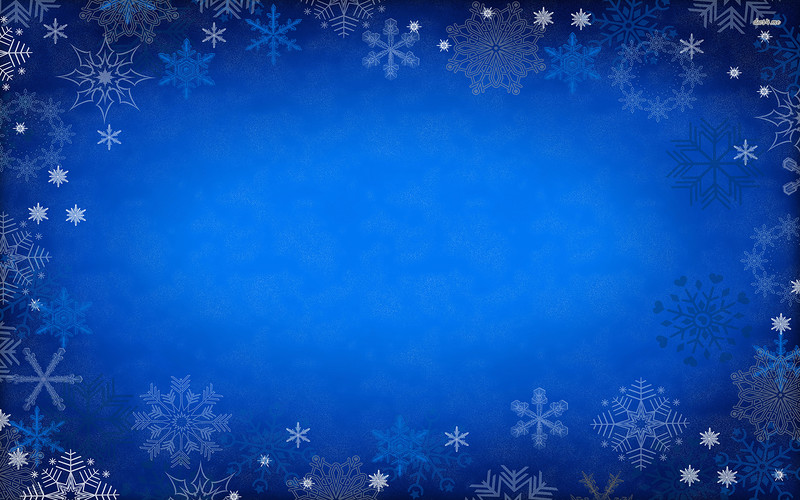 9-10 декабря (выходные)
Задание совместно с родителями
Играли всей семьей в настольные игры; 
Запасались вкусняшками, накрывались теплым пледом и смотрели 
добрые мультфильмы всей семьей.
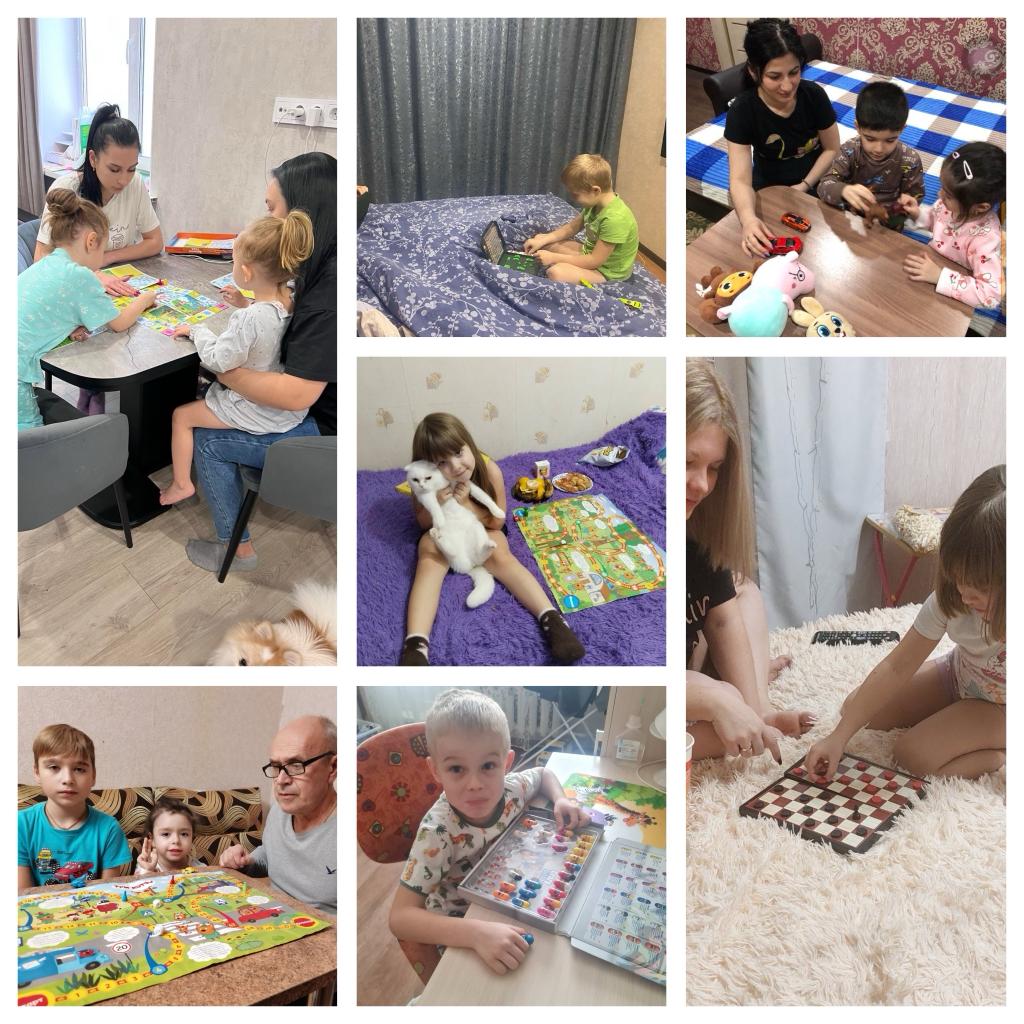 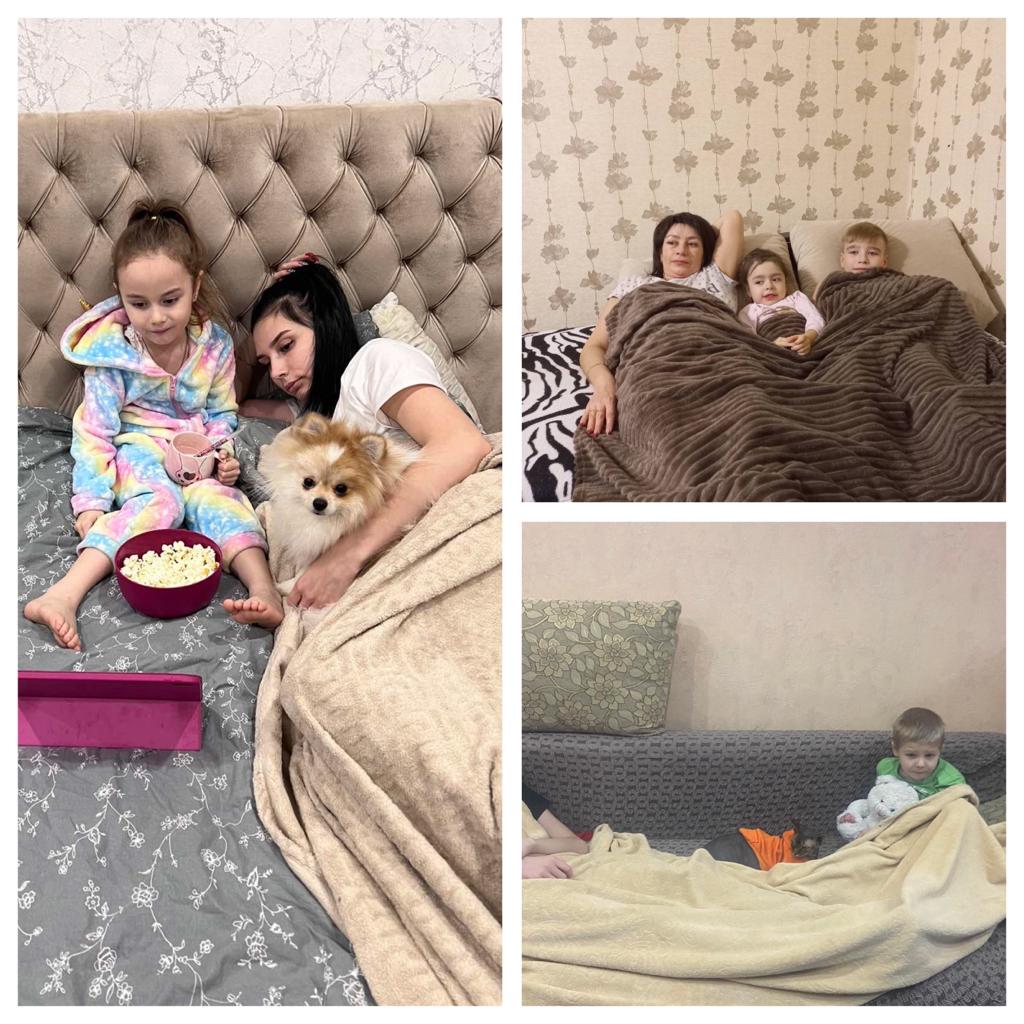 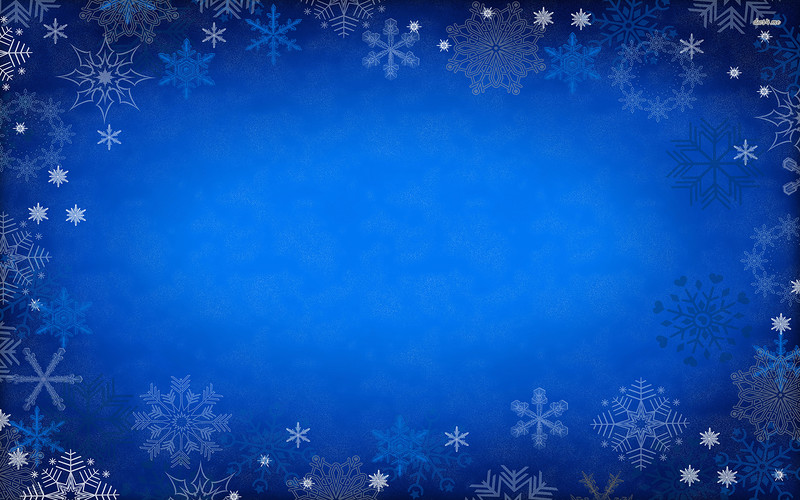 с 11-15 декабря с воспитателями:
- разучивали Новогоднюю песню к утреннику;
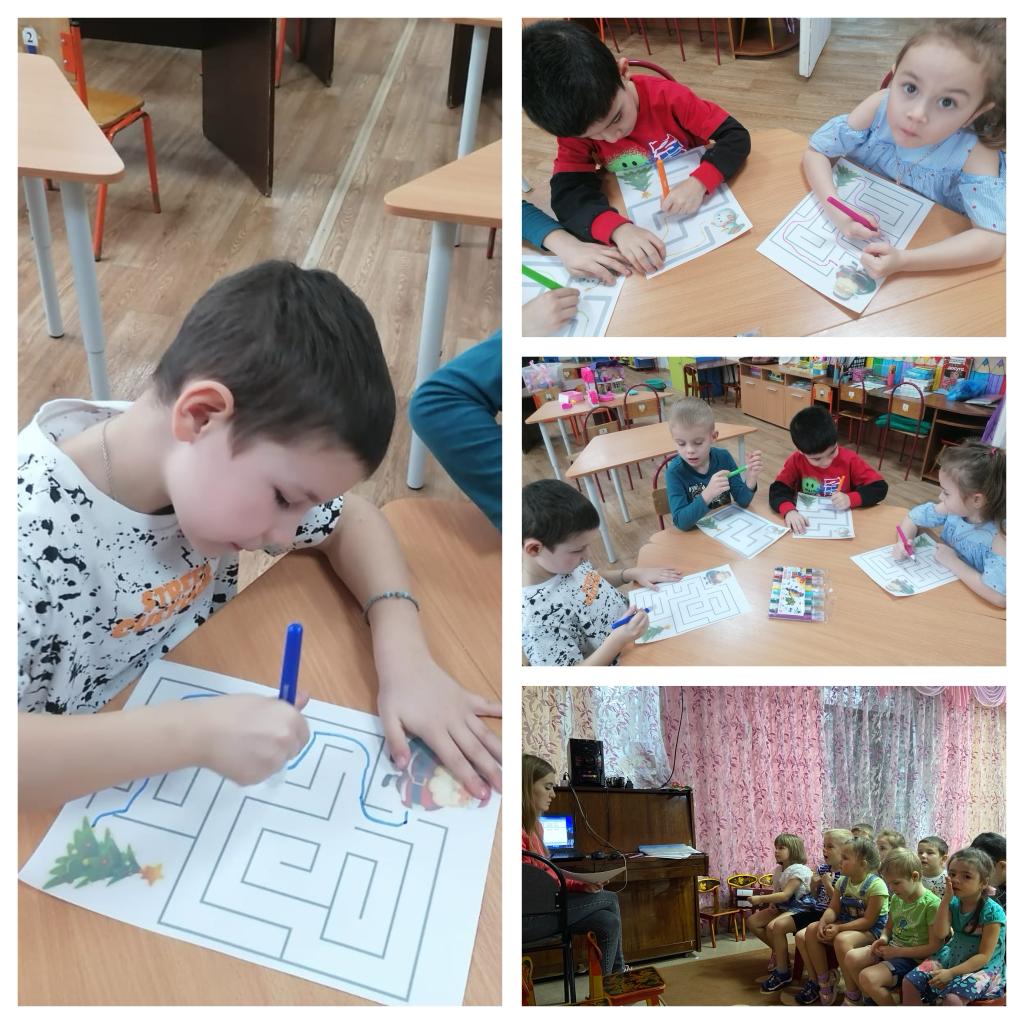 - помогли снеговику пройти лабиринт
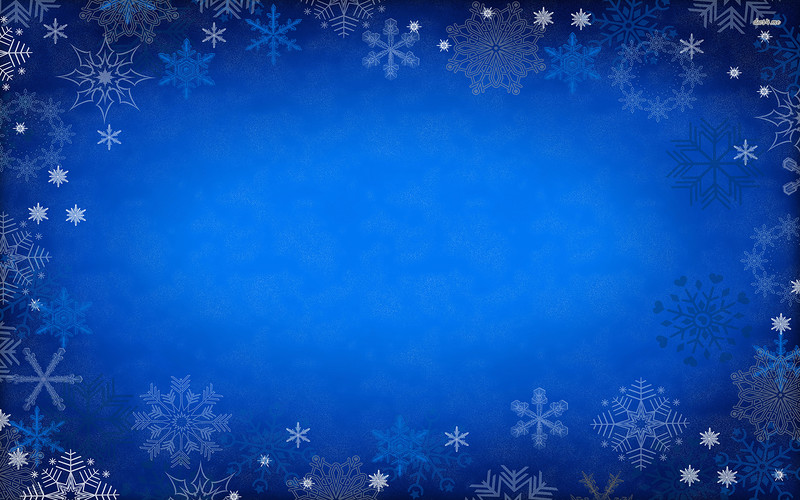 Смастерили символ Нового года
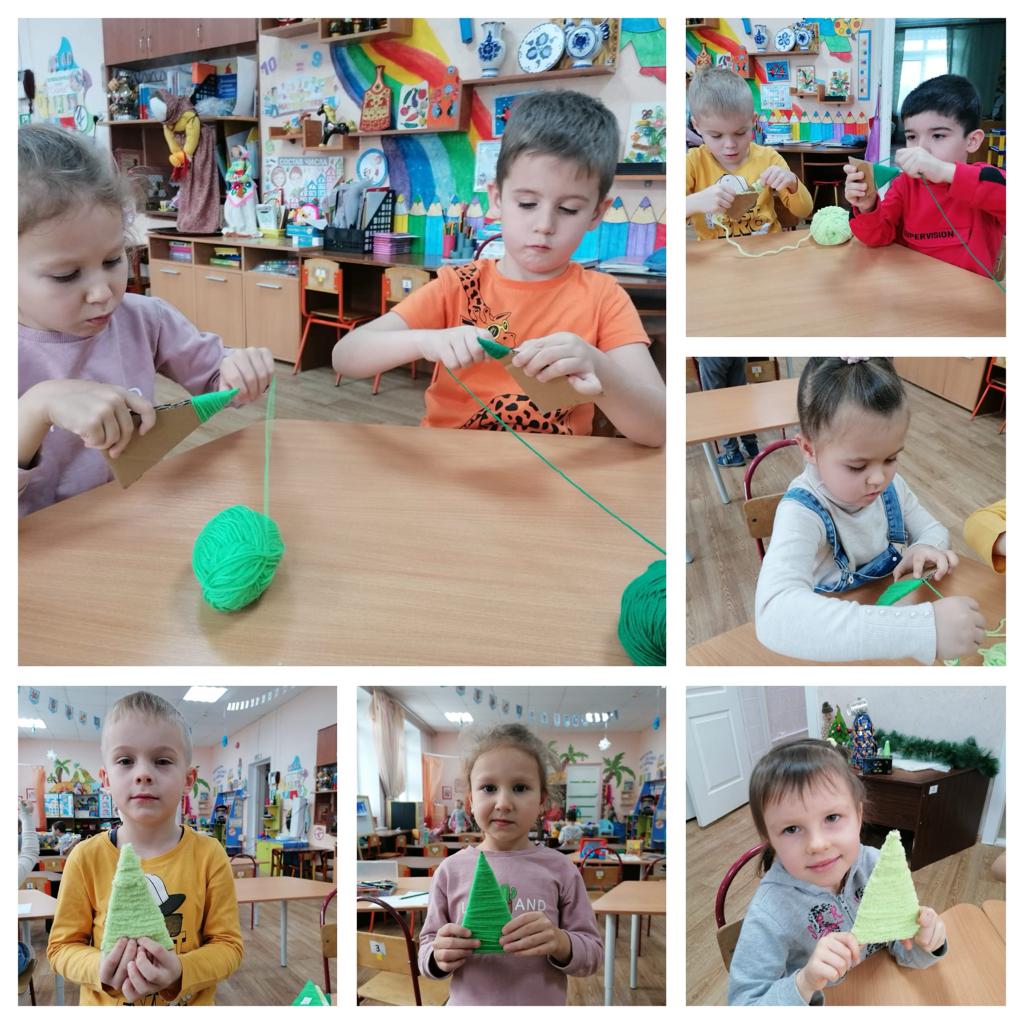 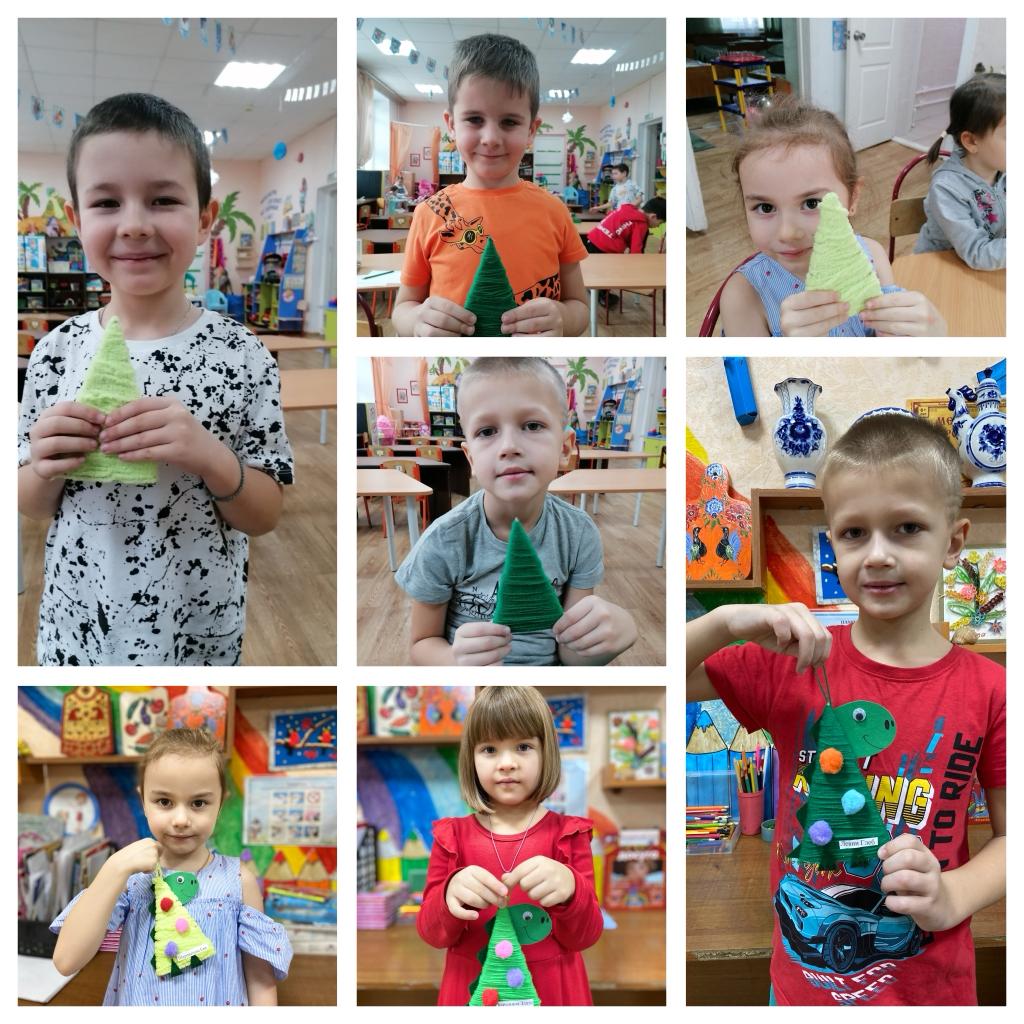 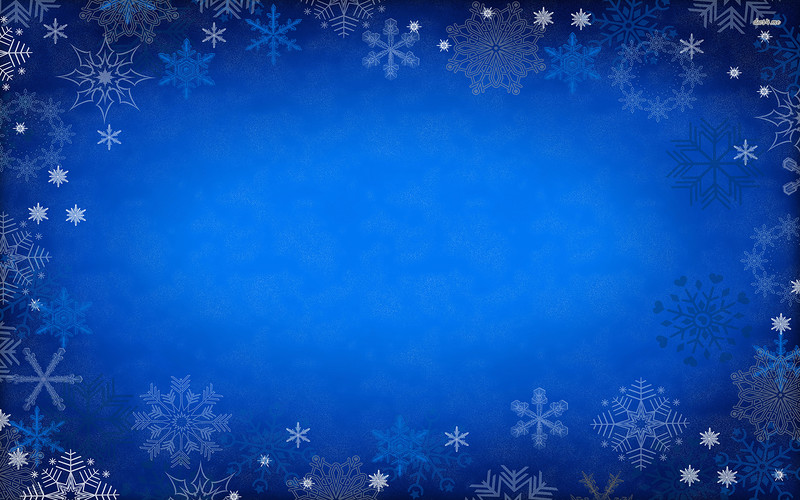 Лепили и пекли из теста
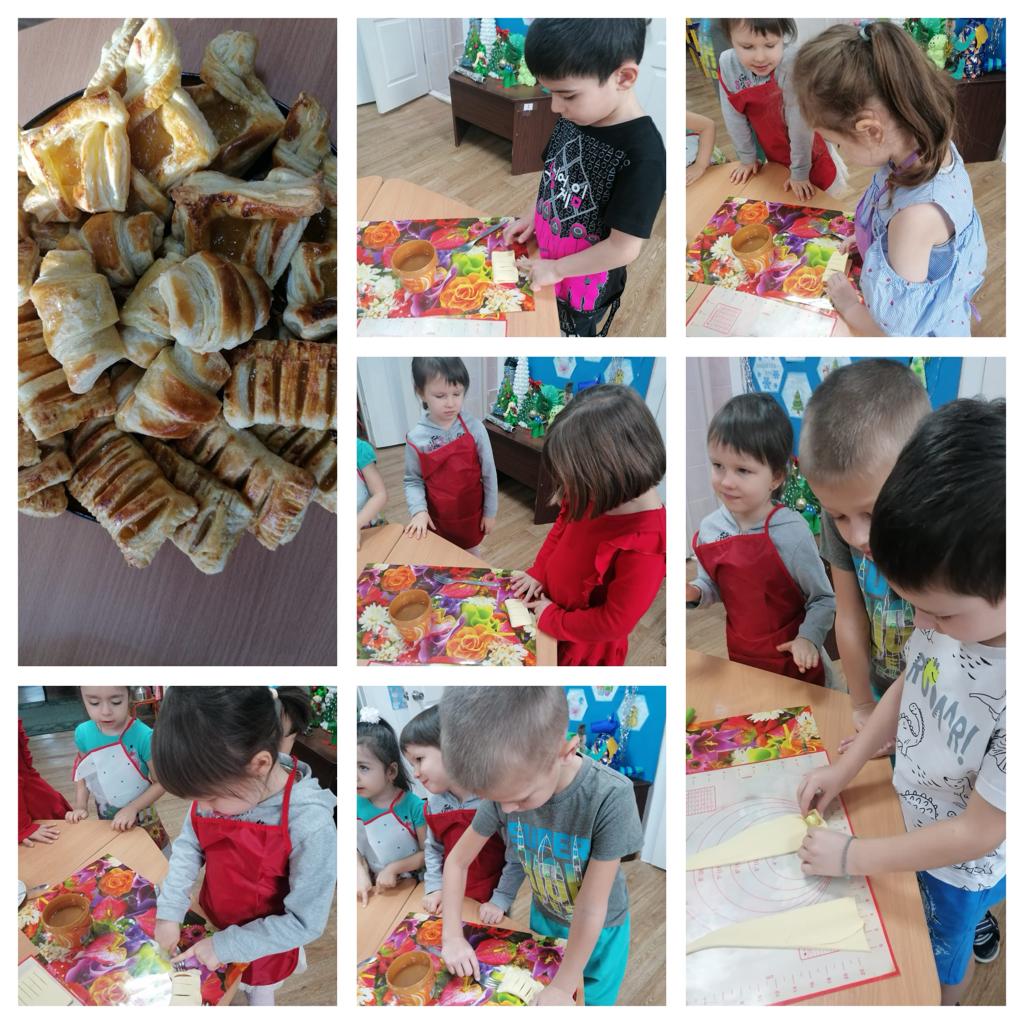 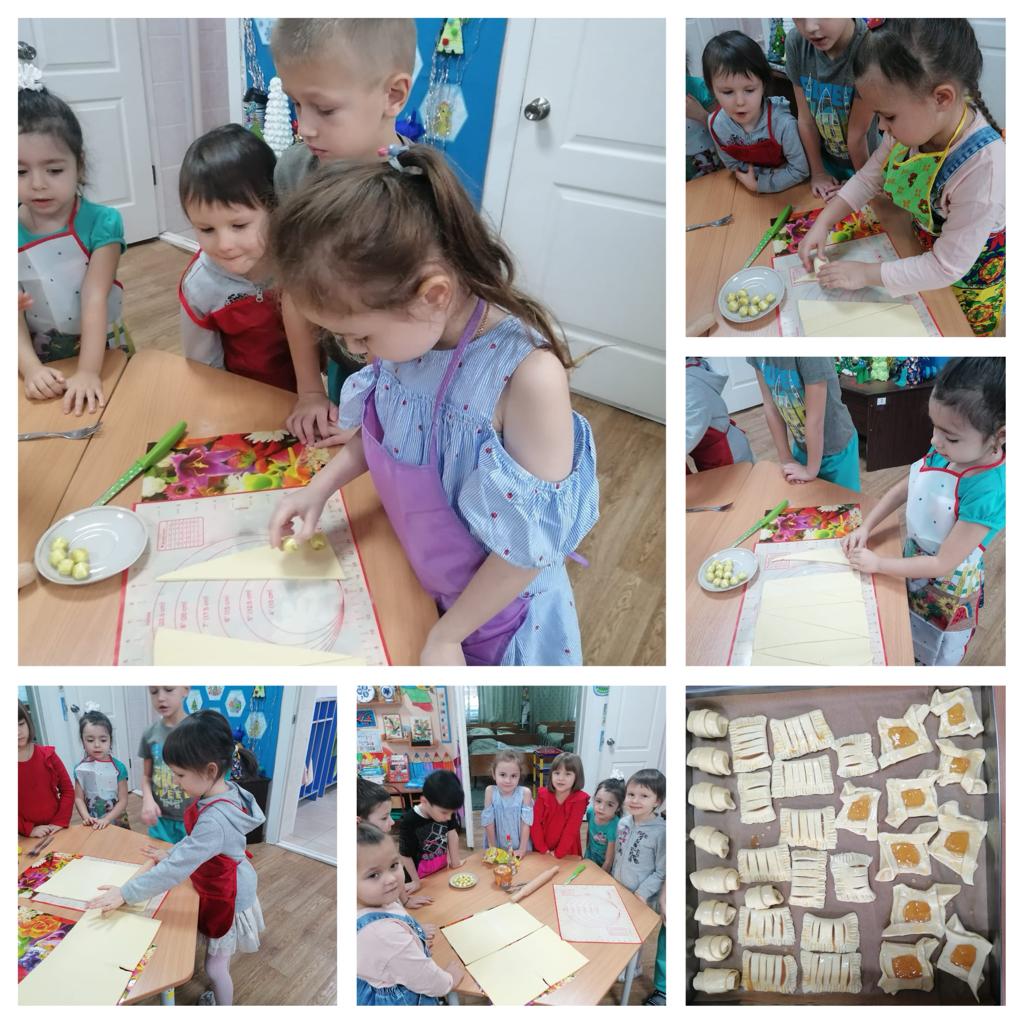 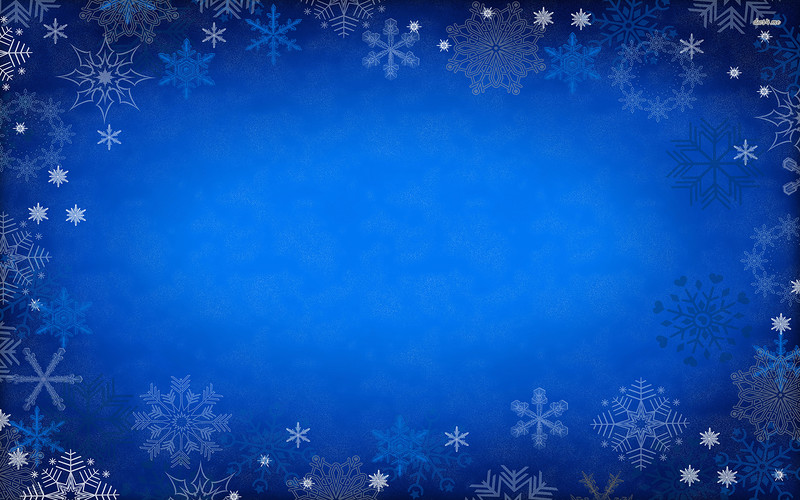 Изготовили украшения для приемной
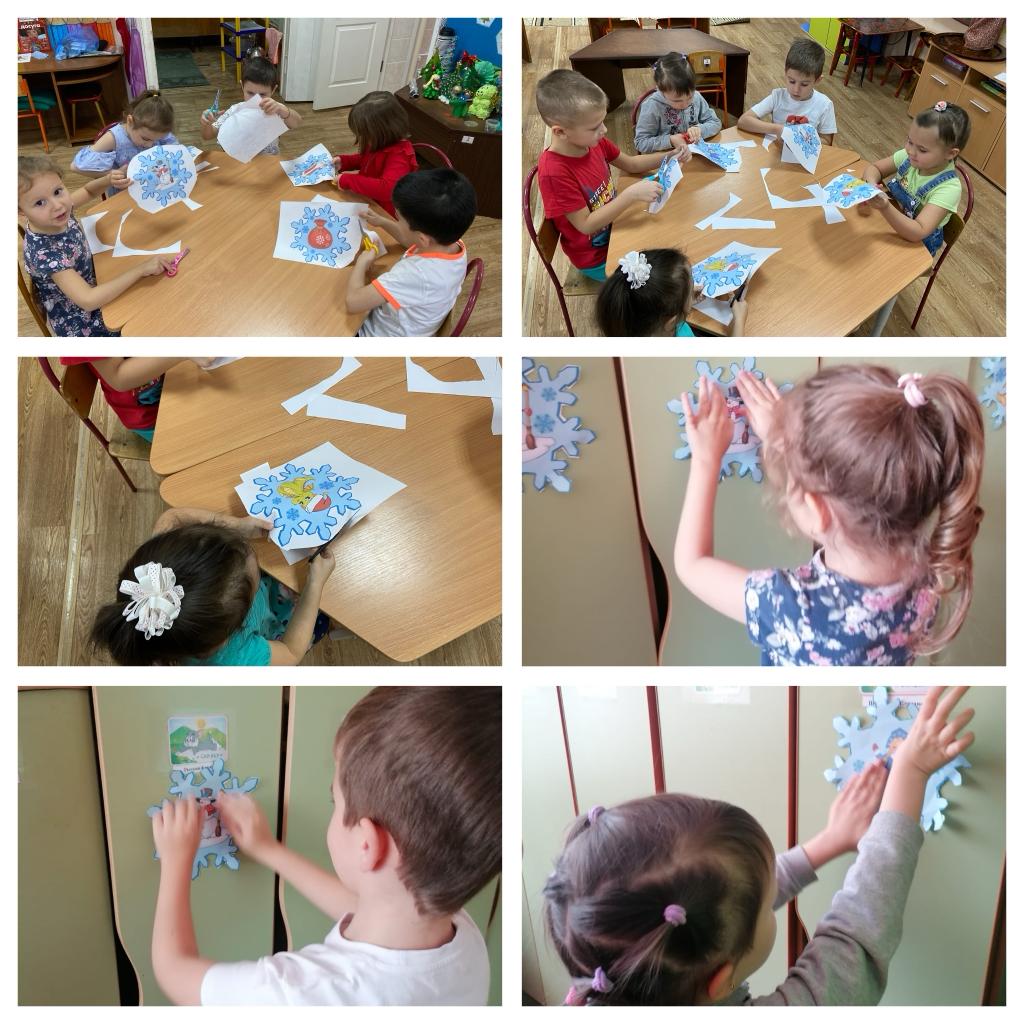 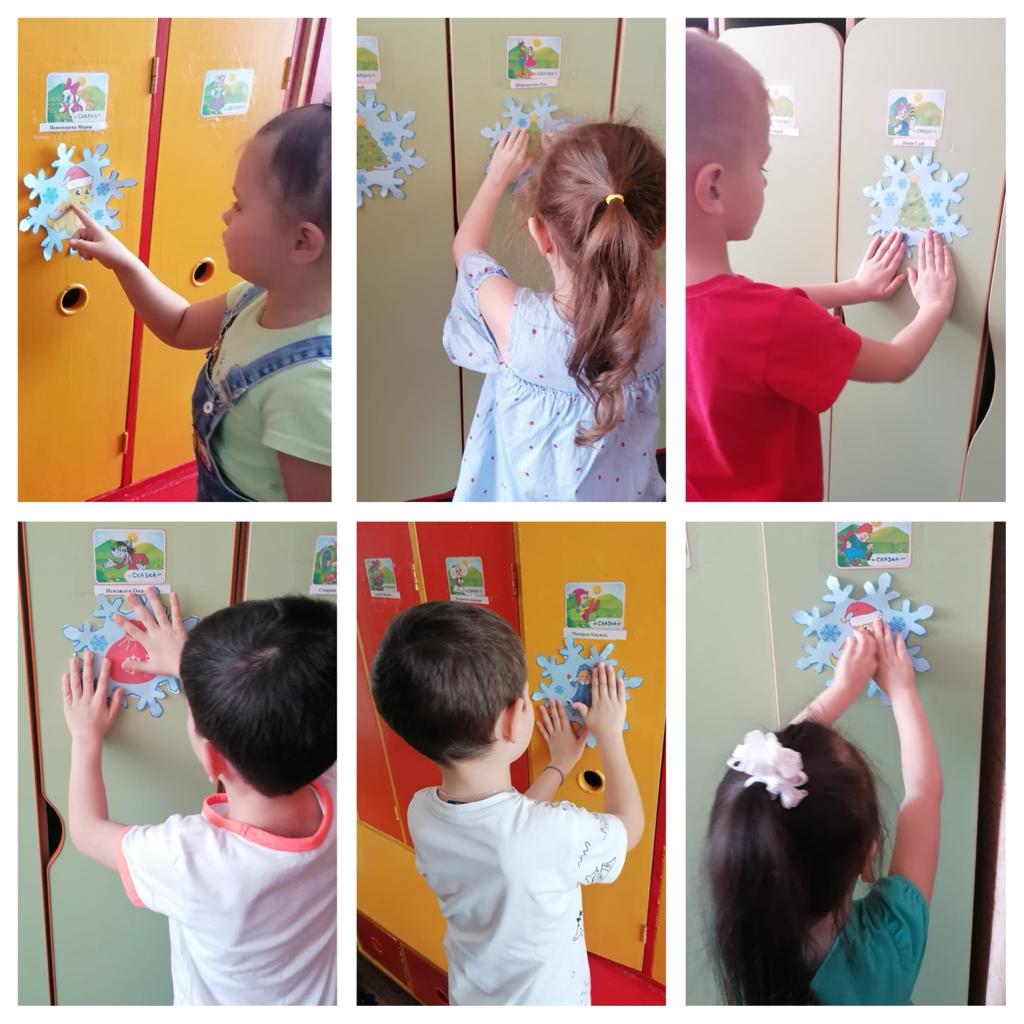 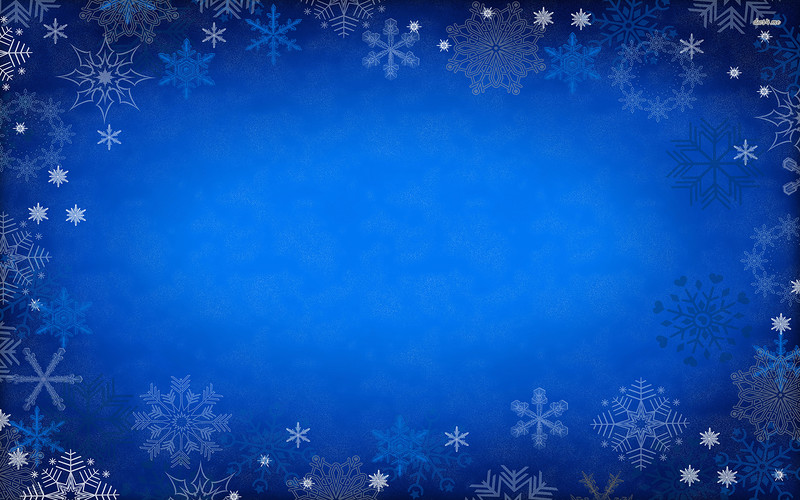 16 – 17 декабря (выходные)
Задание совместно с родителями
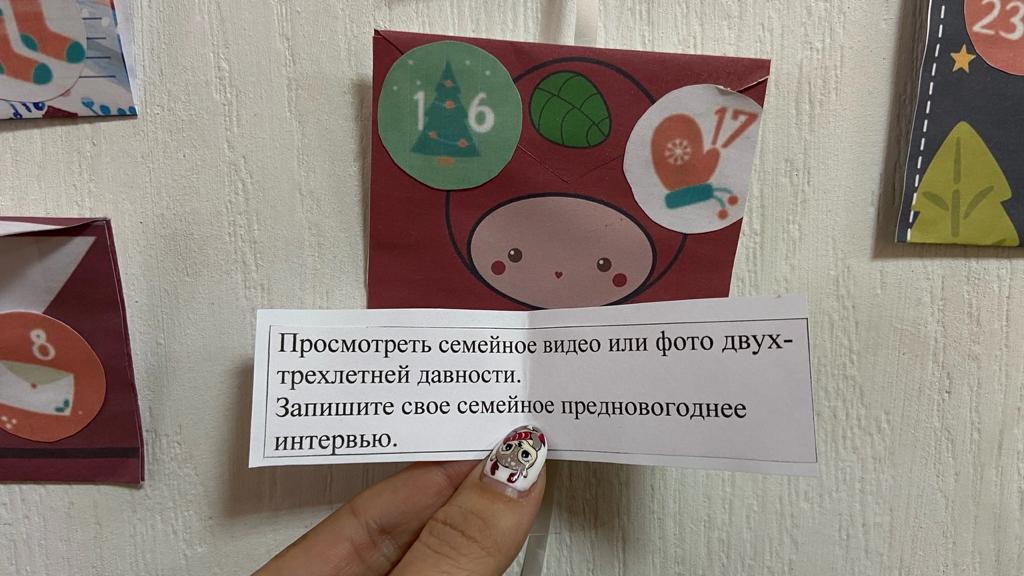 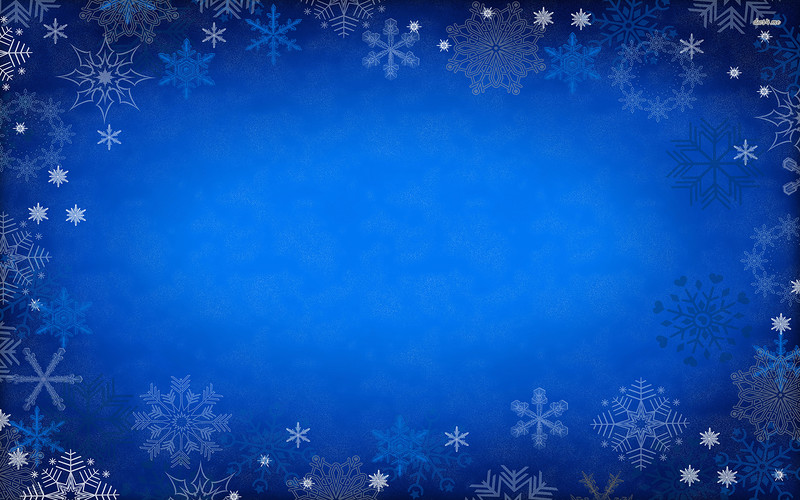 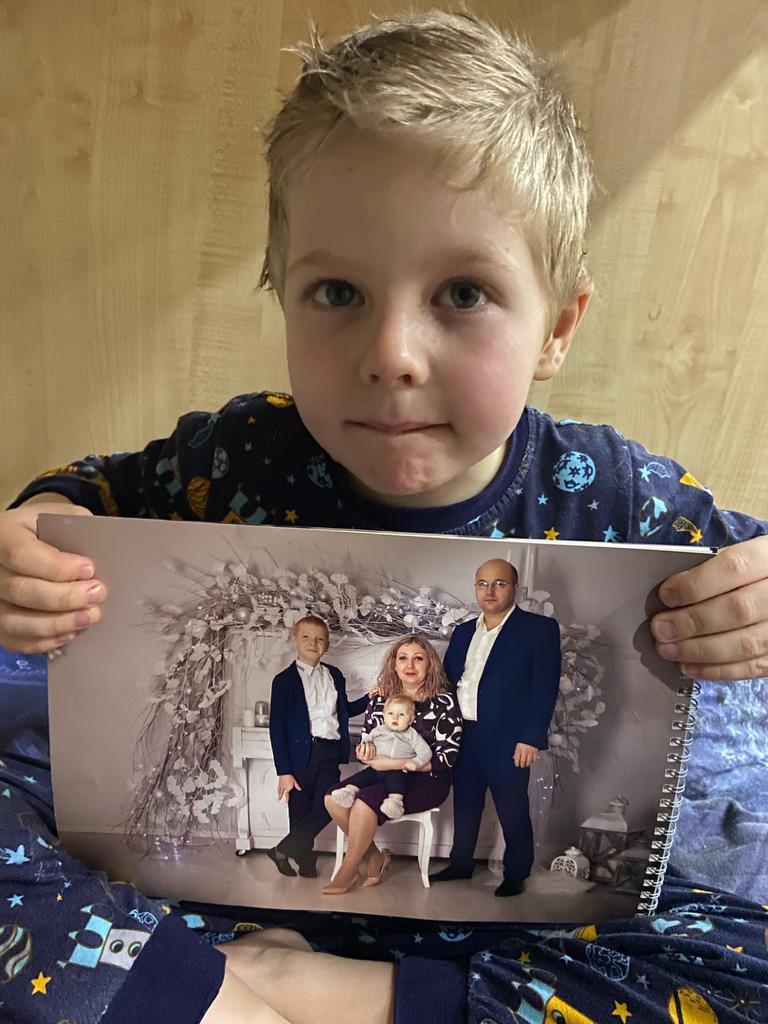 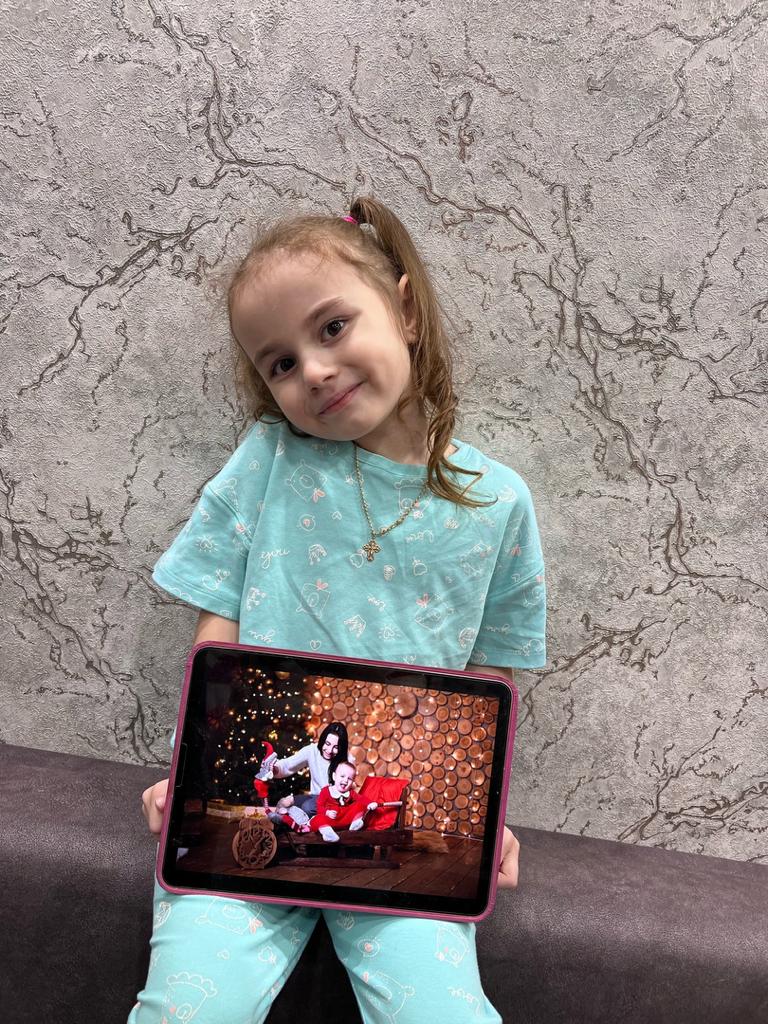 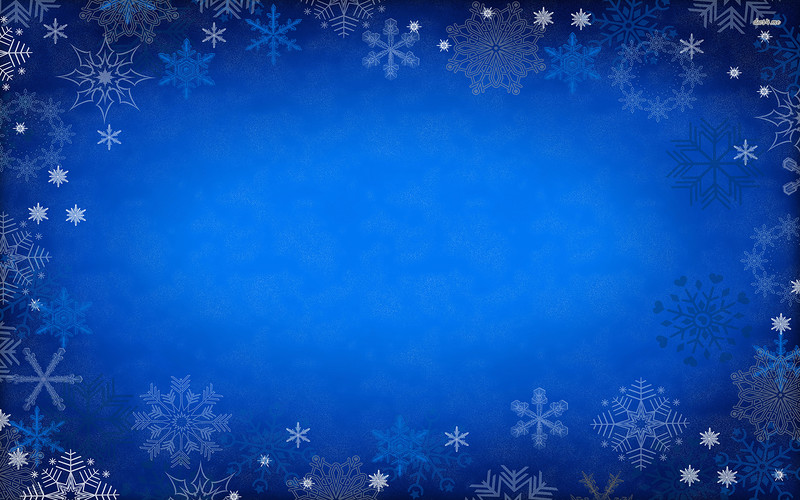 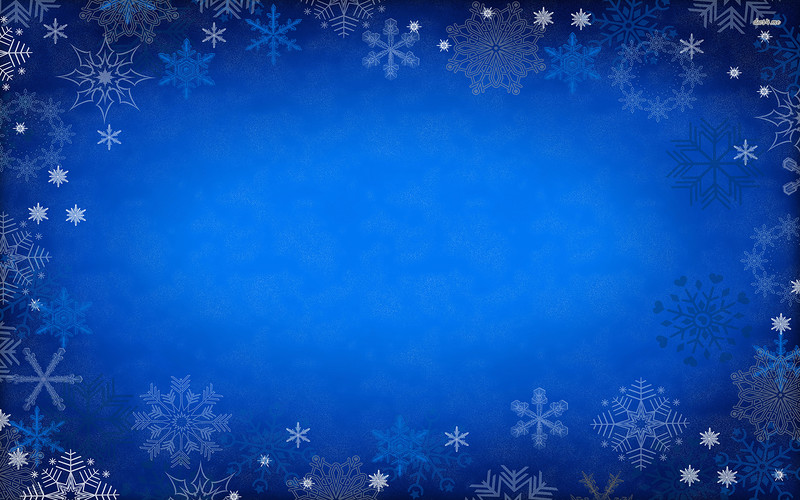 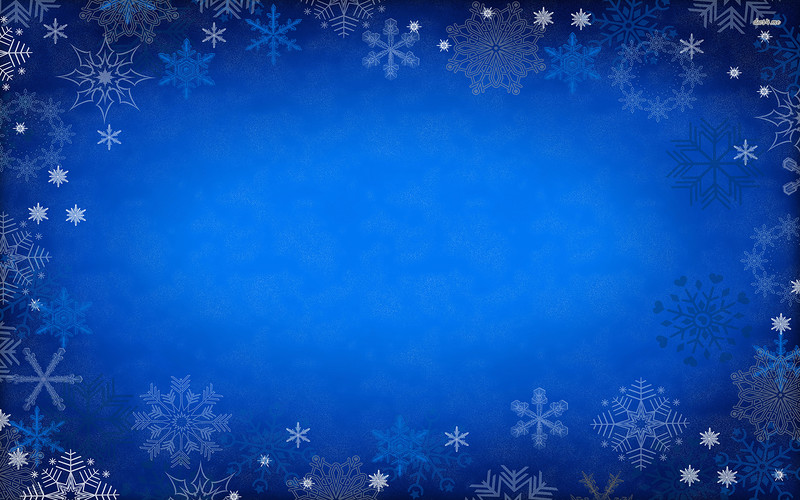 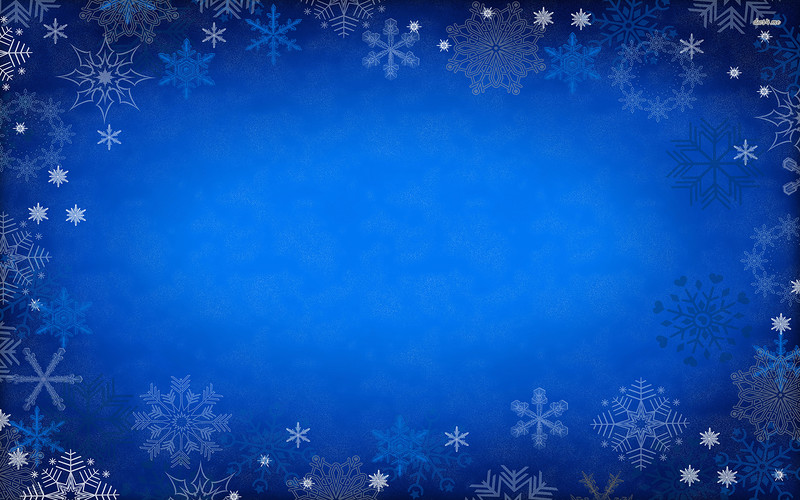 с 18-22 декабря с воспитателями:
Сделали вместе аппликацию «Снеговик из бумажных салфеток»
 играли в подвижную игру «два Мороза»
 смотрели мультфильм «Простоквашино Зима»
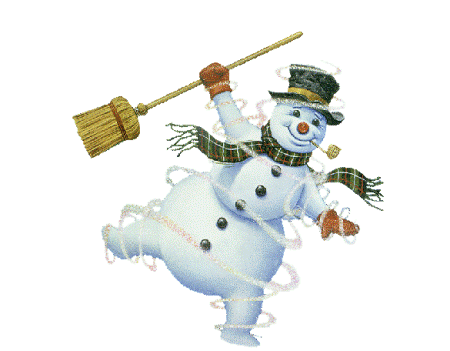 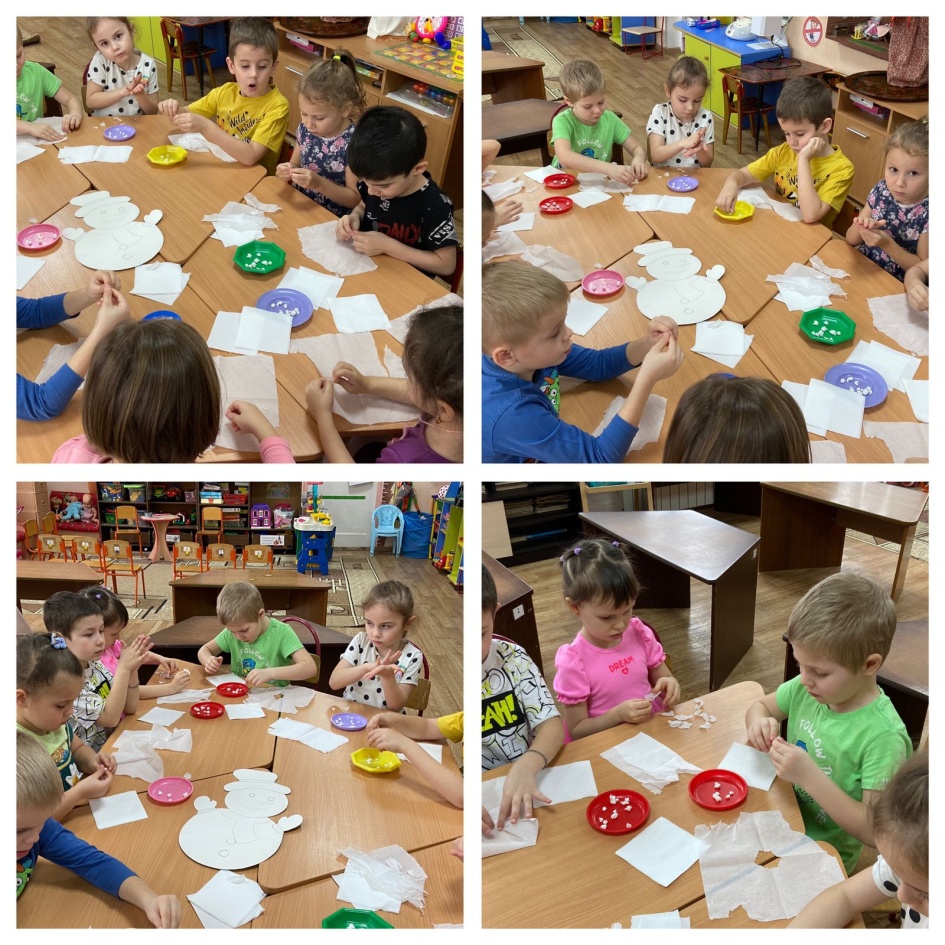 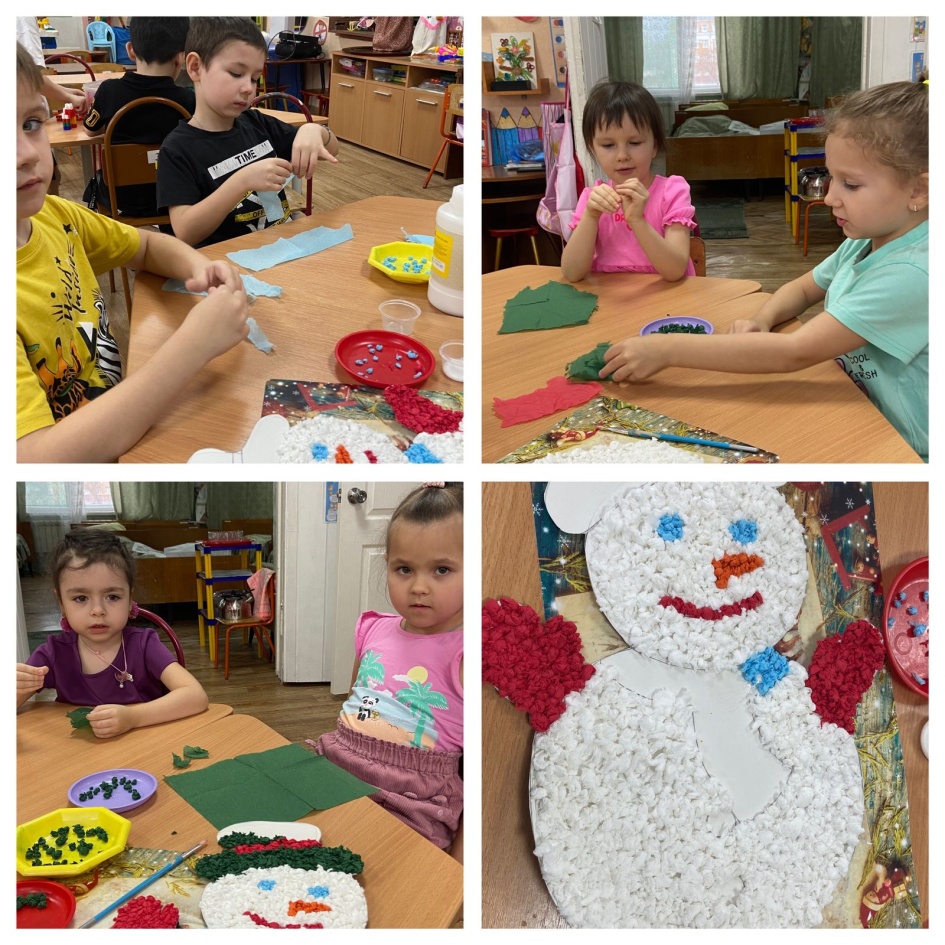 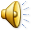 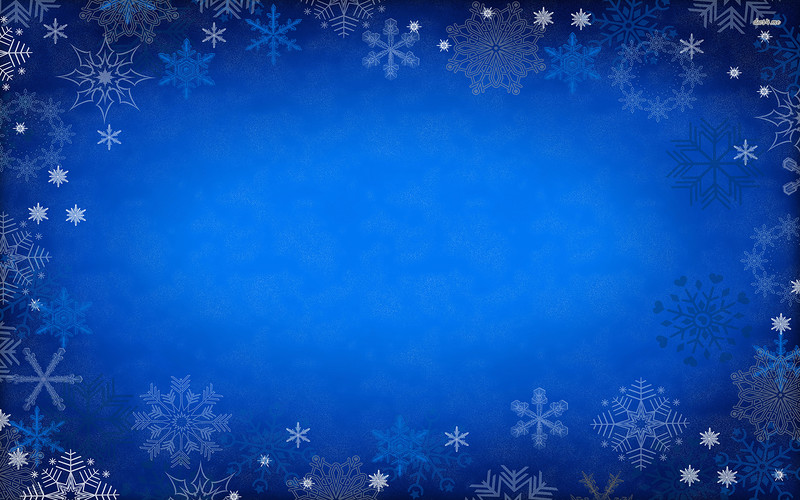 Из кусочков бумаги сделали мозаику Деда Мороза
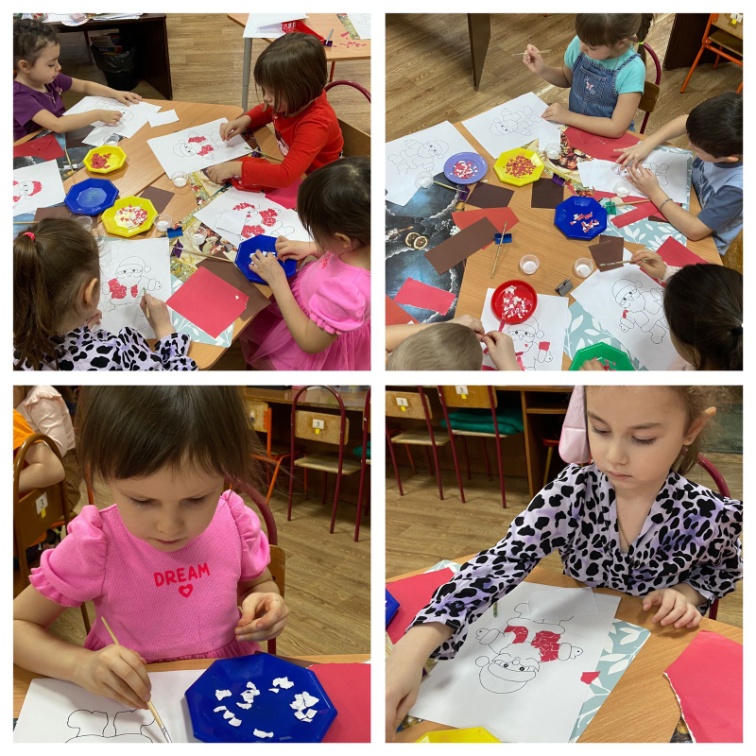 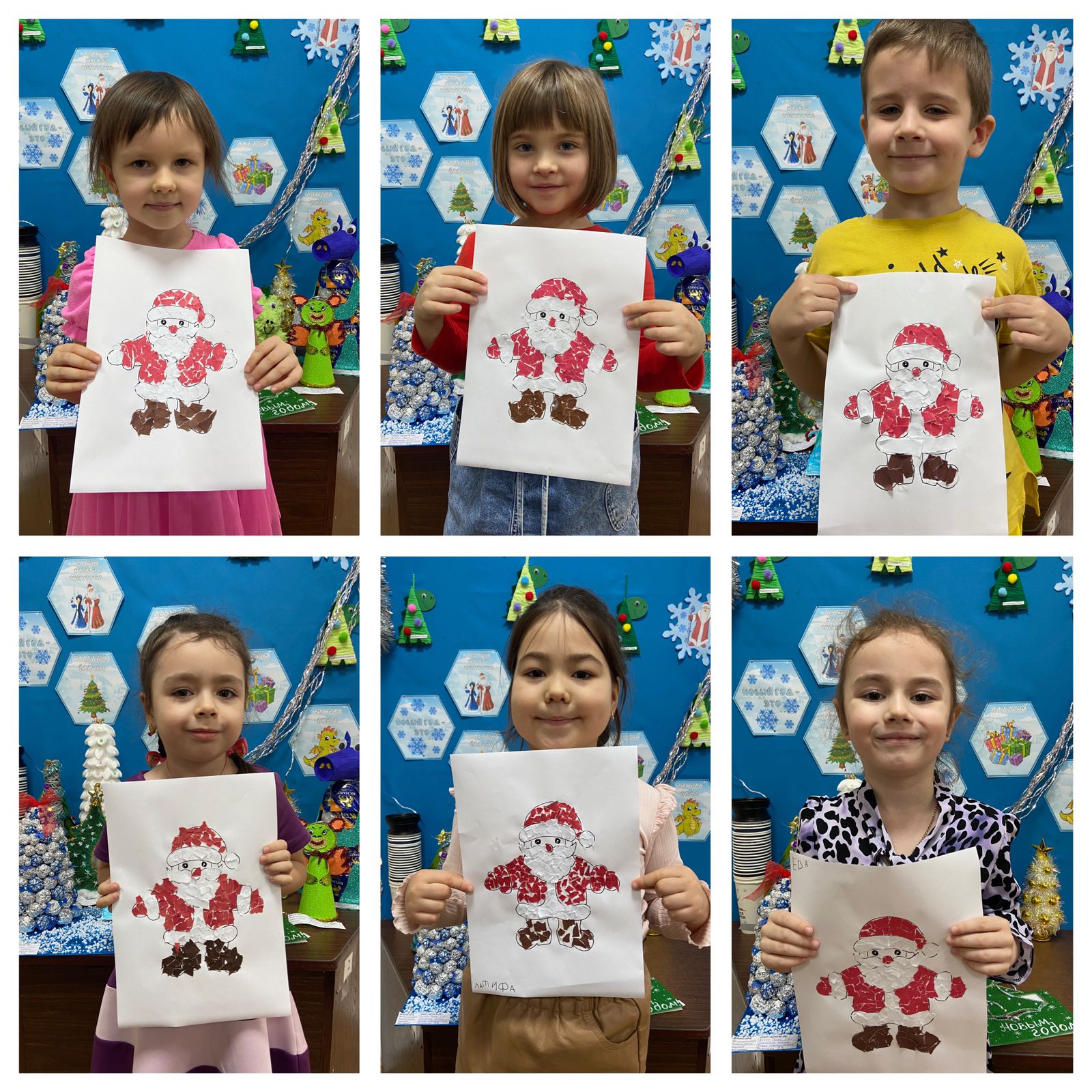 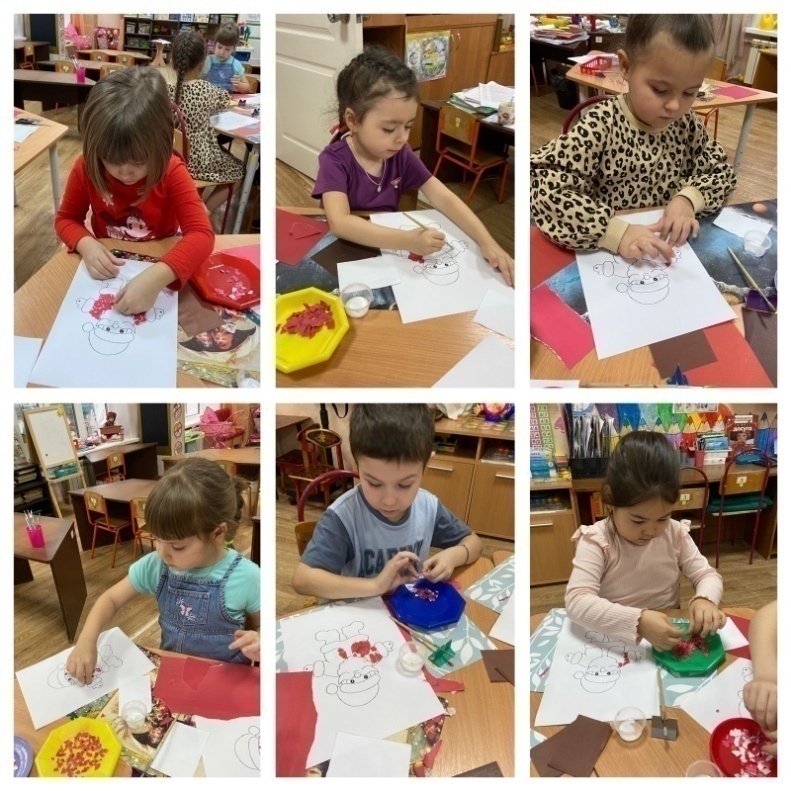 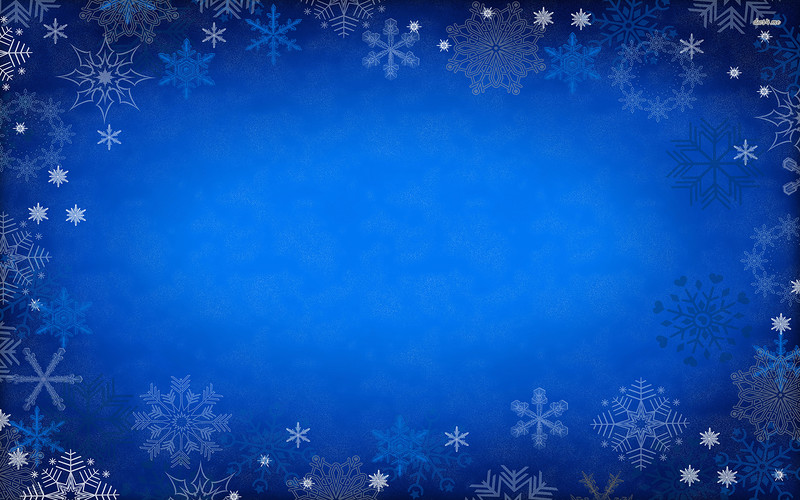 Мастер-класс с родителями и детьми «Елочка»
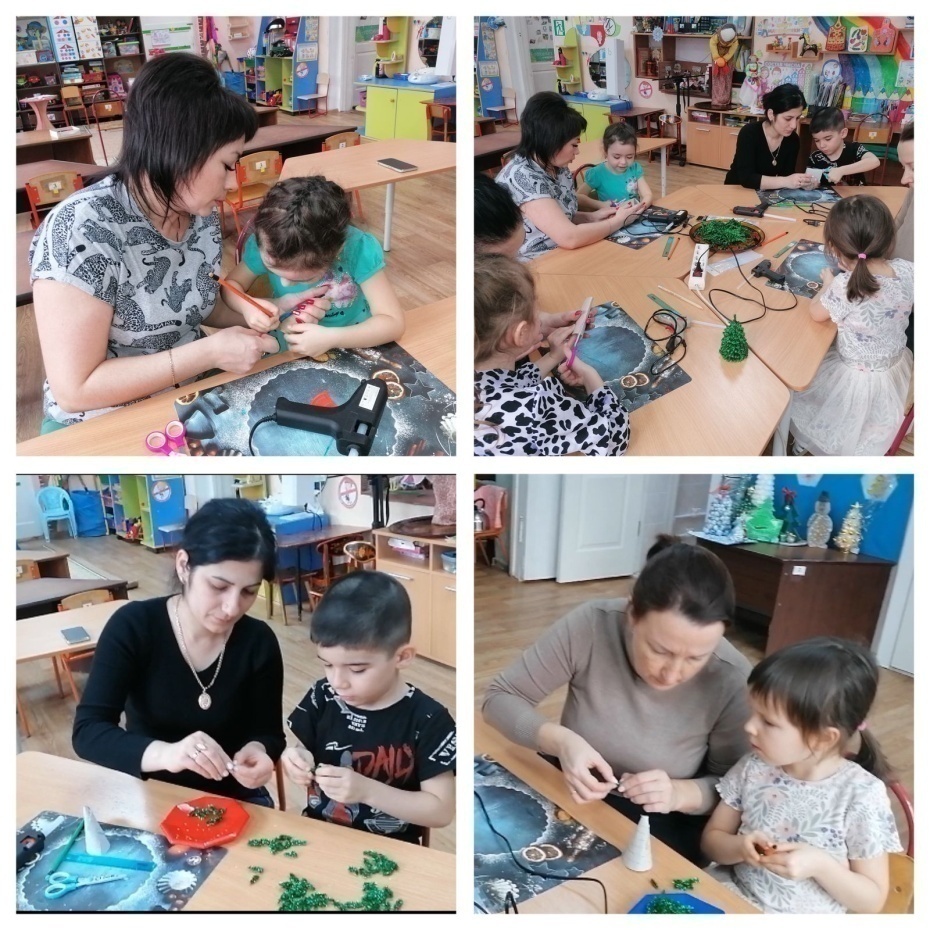 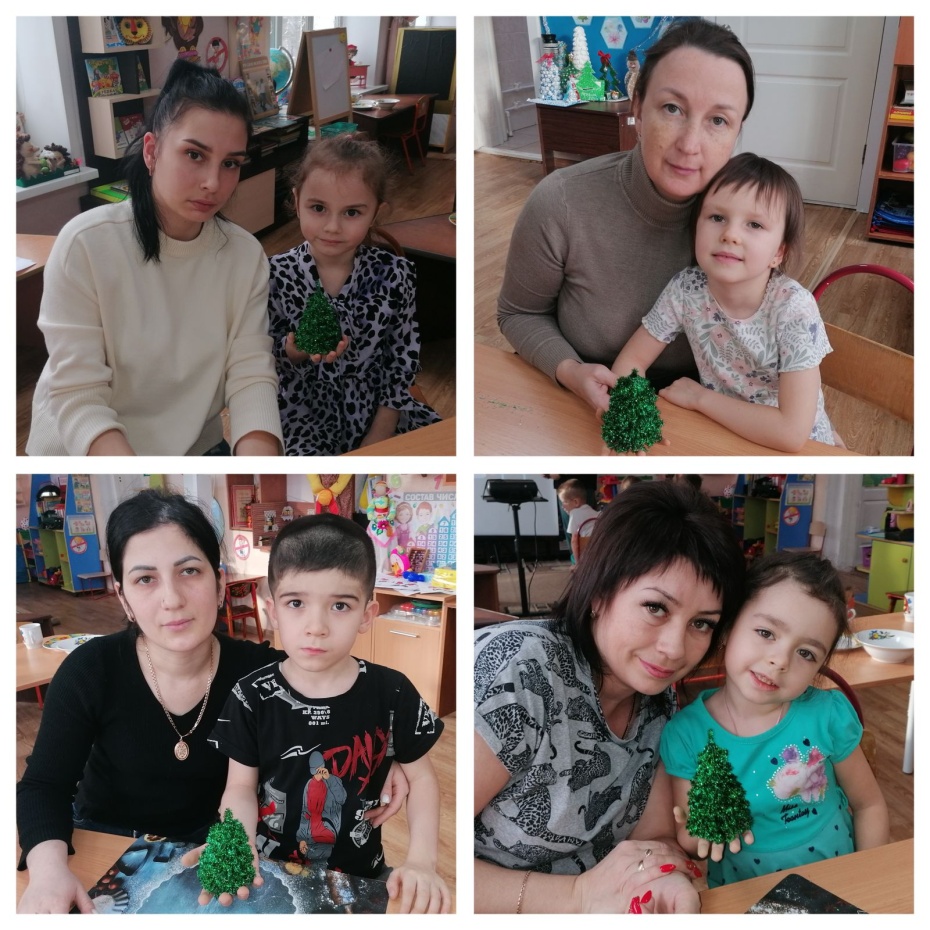 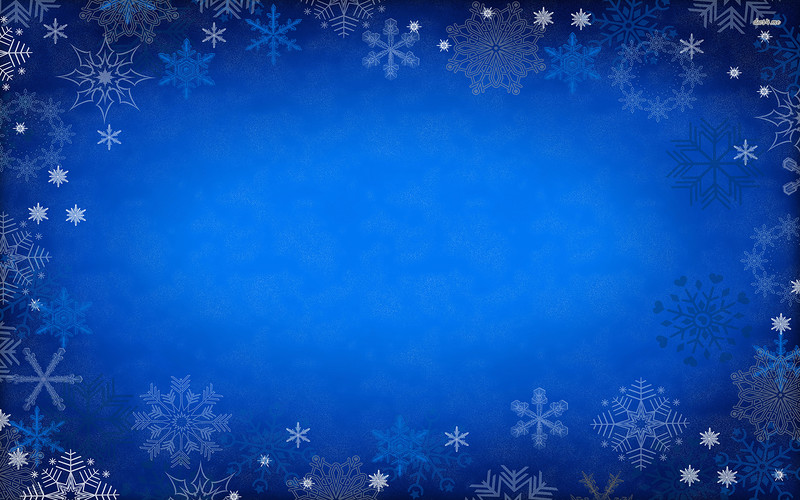 23-24 декабря (выходные)
Задание совместно с родителями
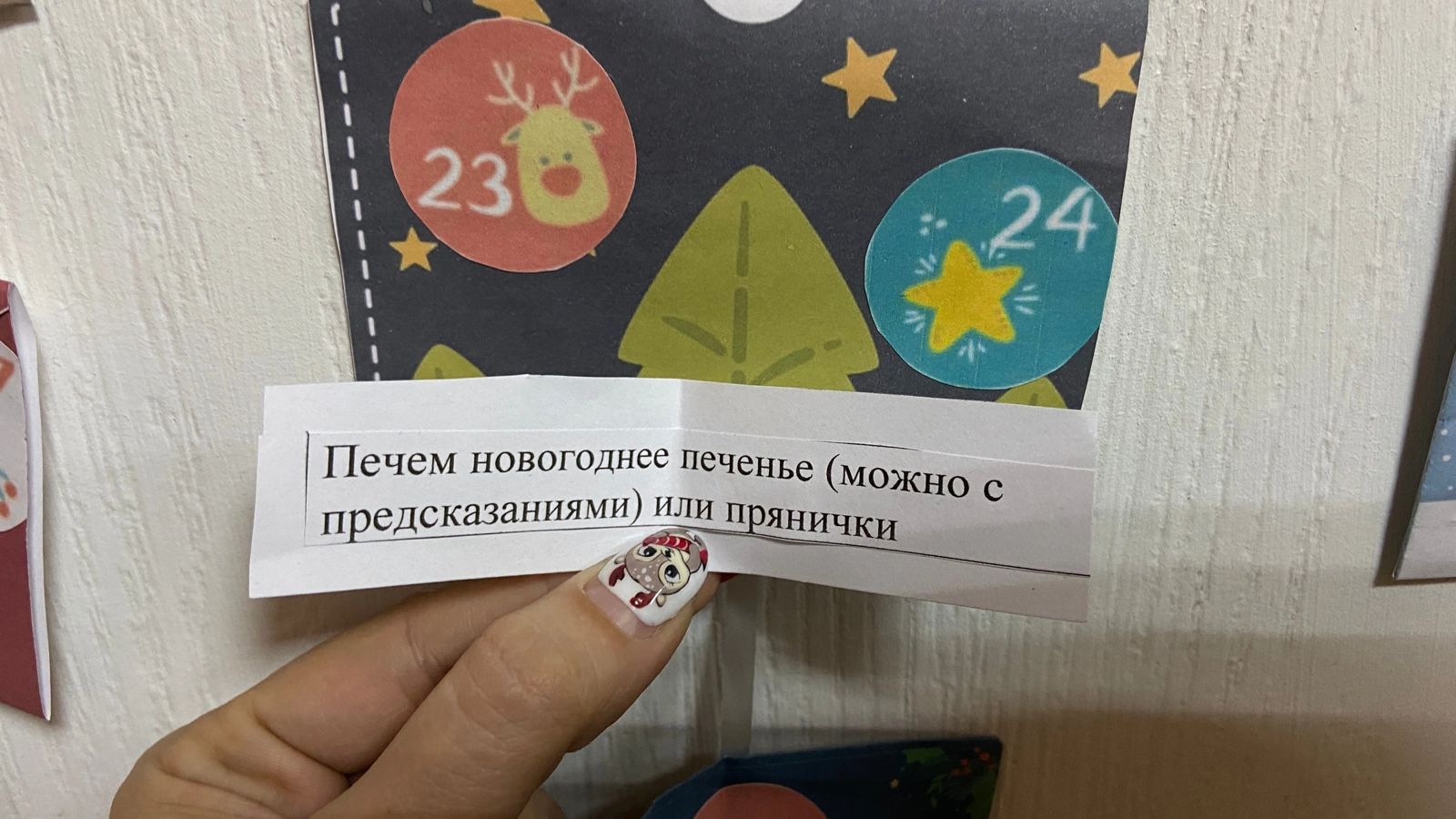 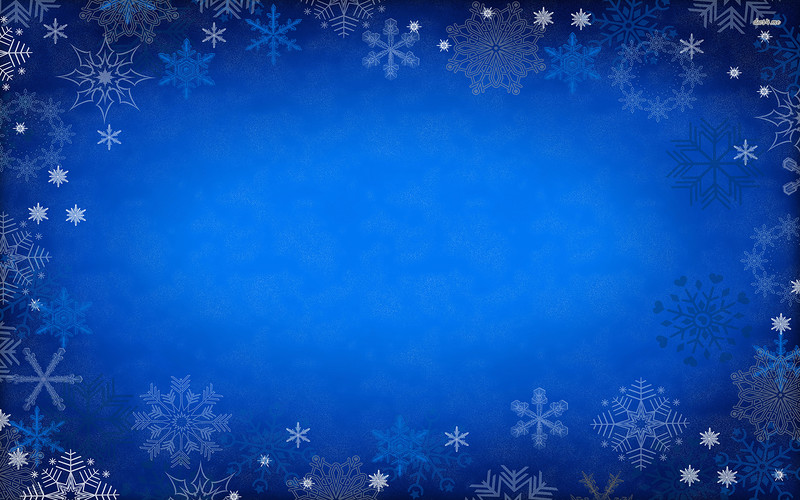 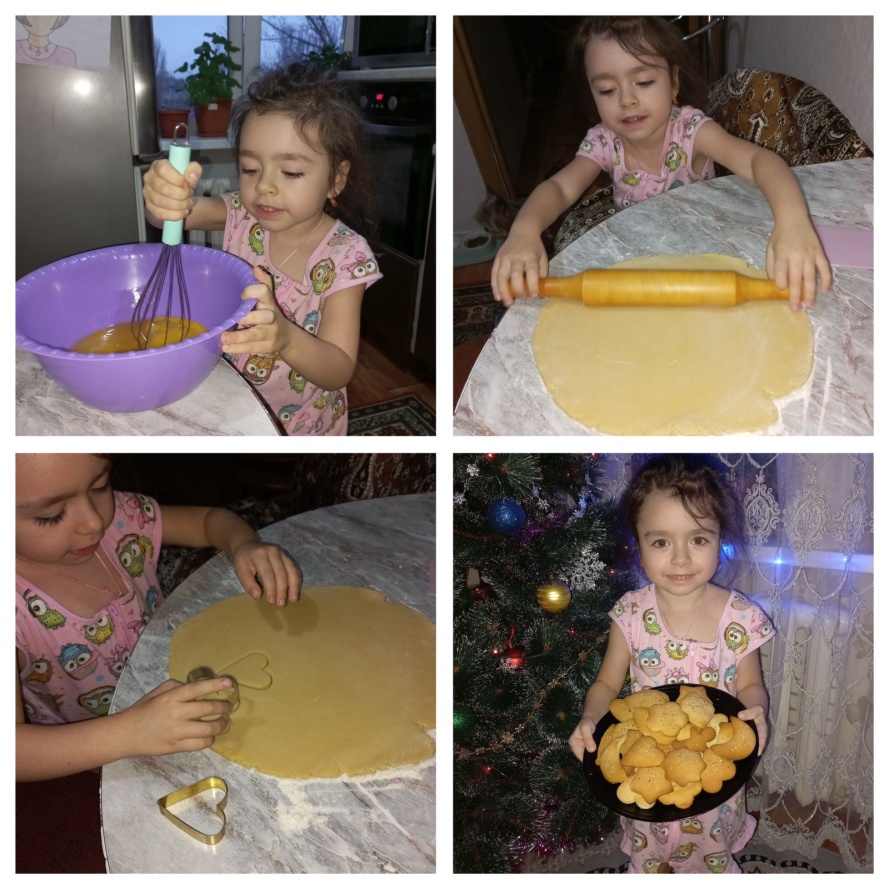 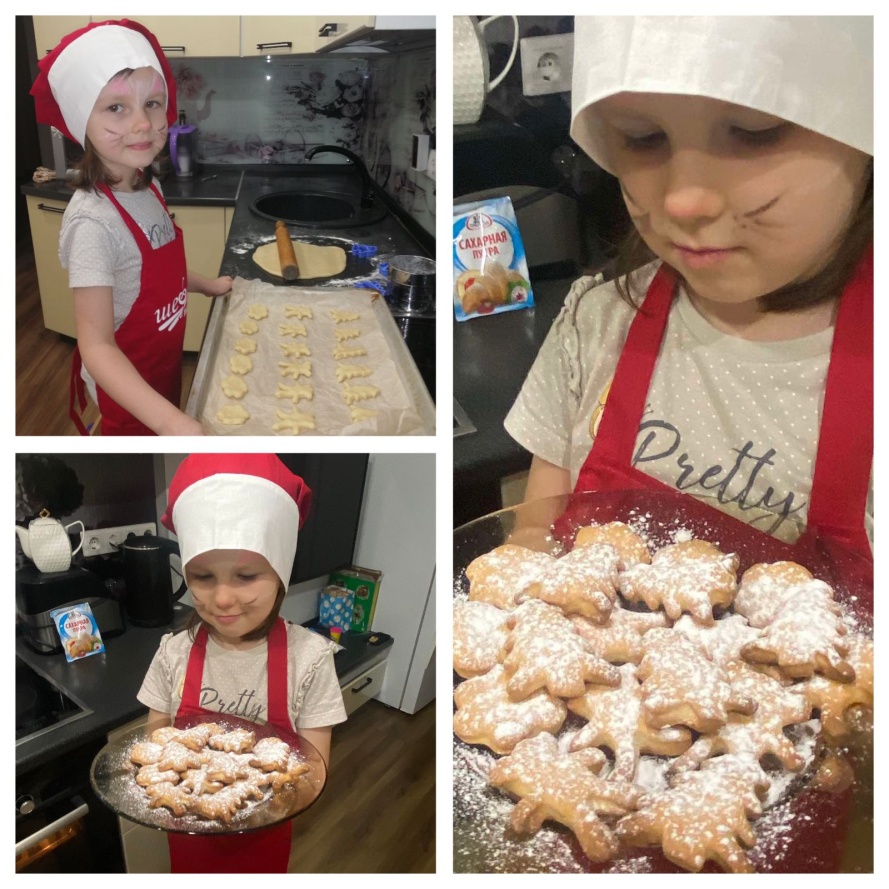 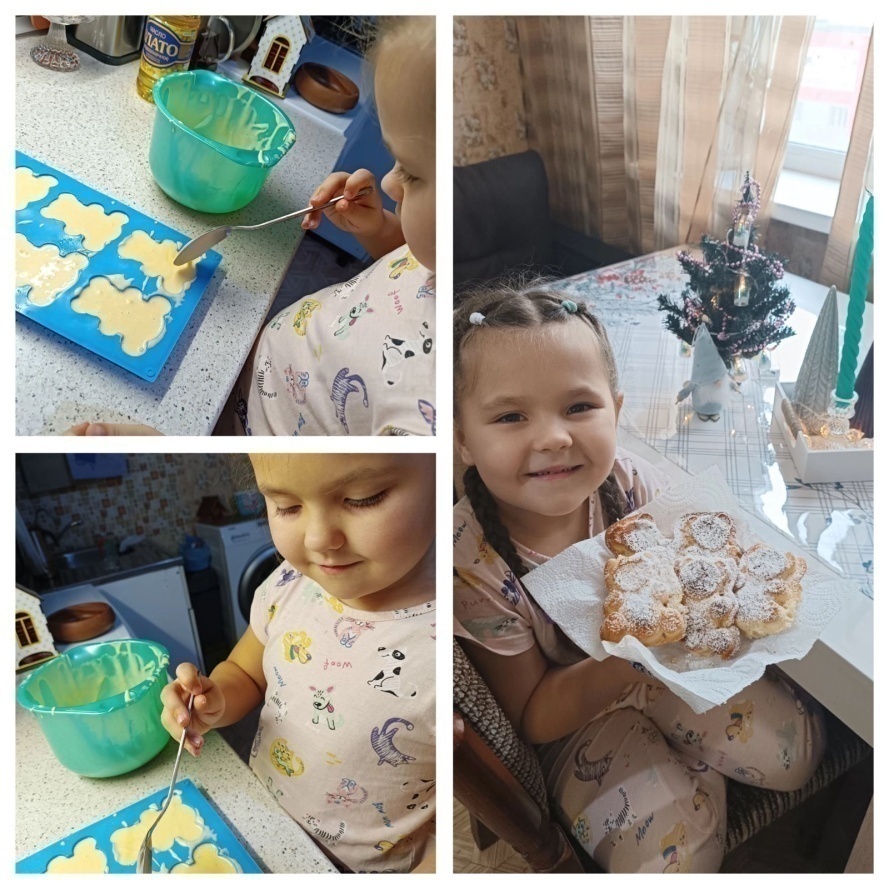 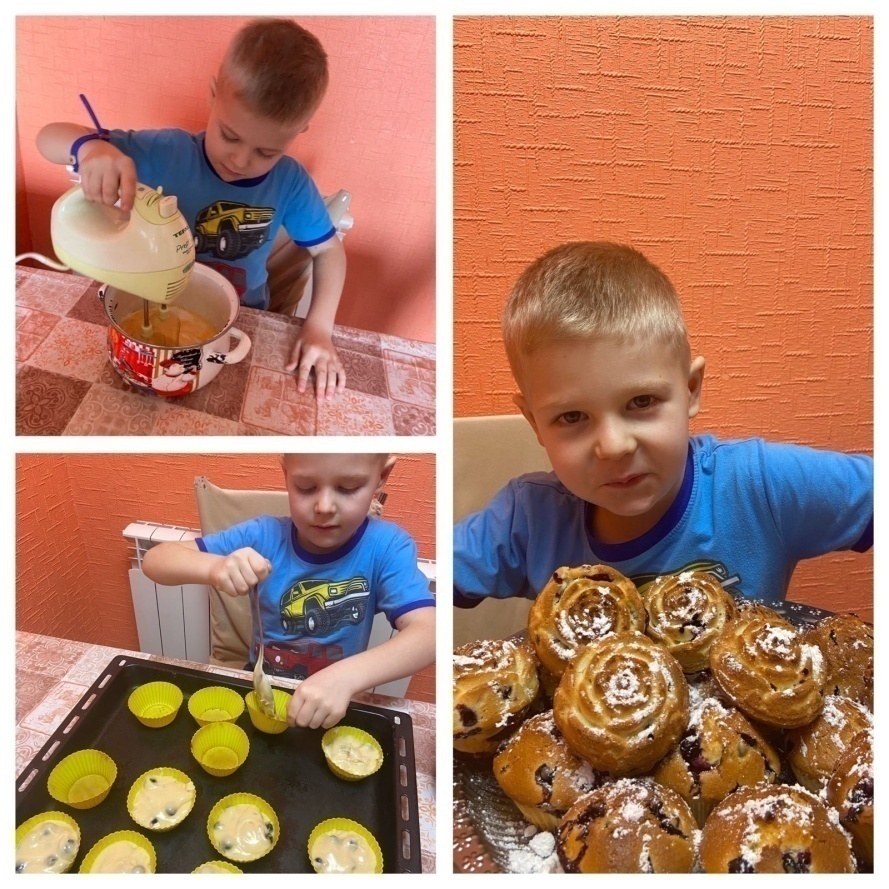 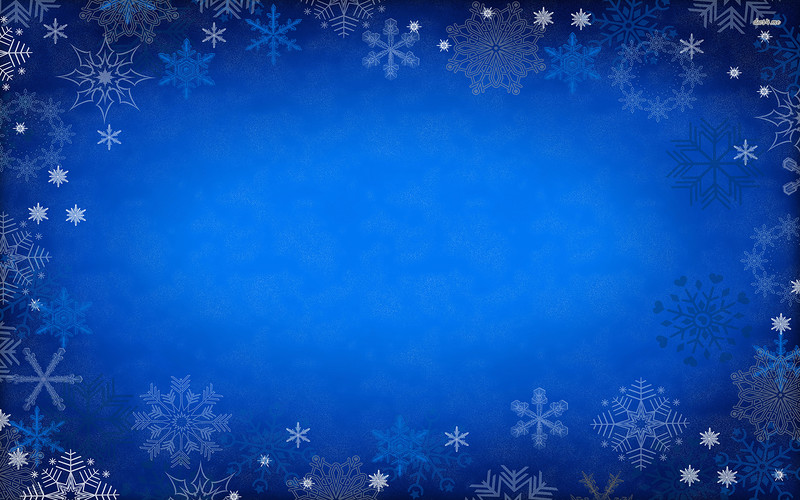 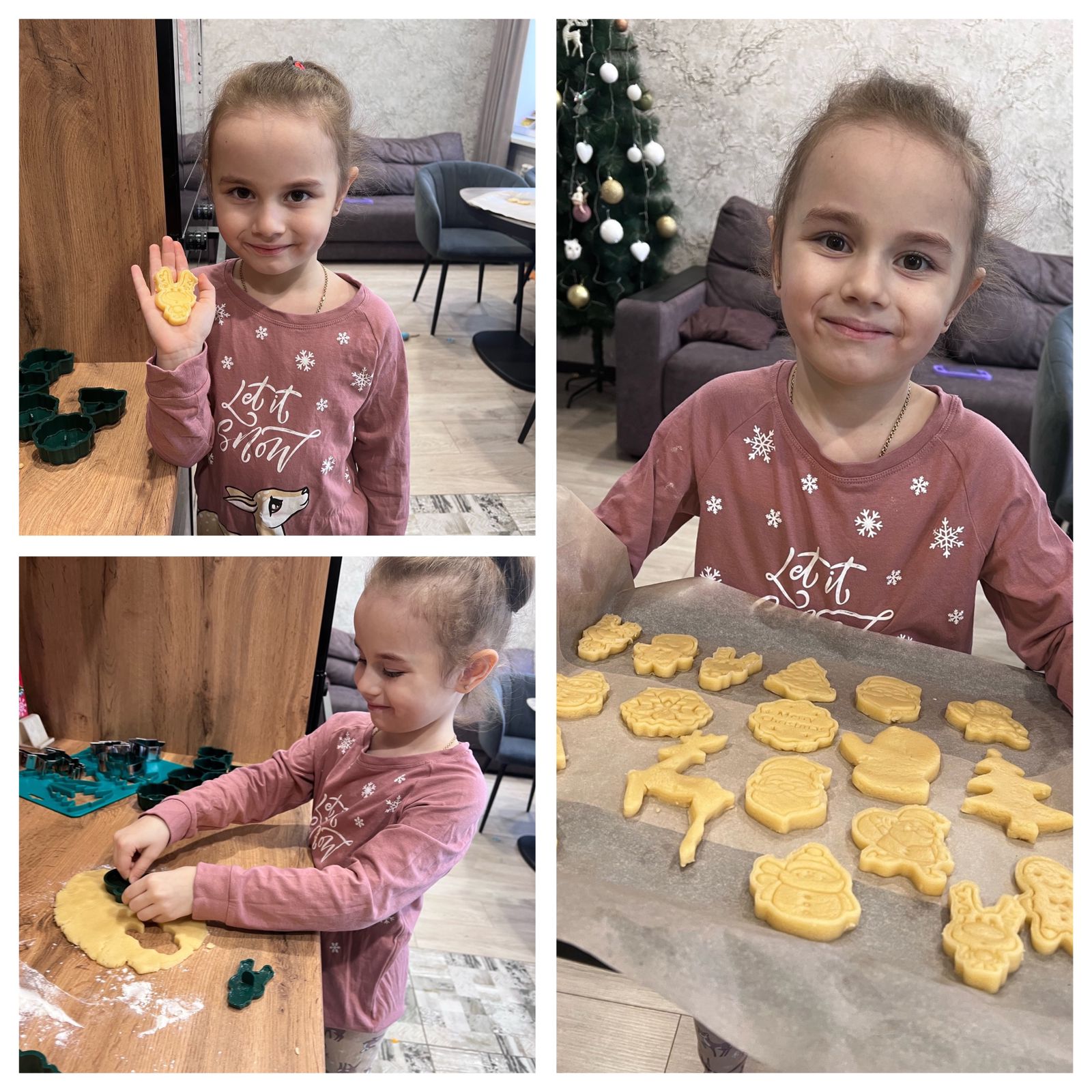 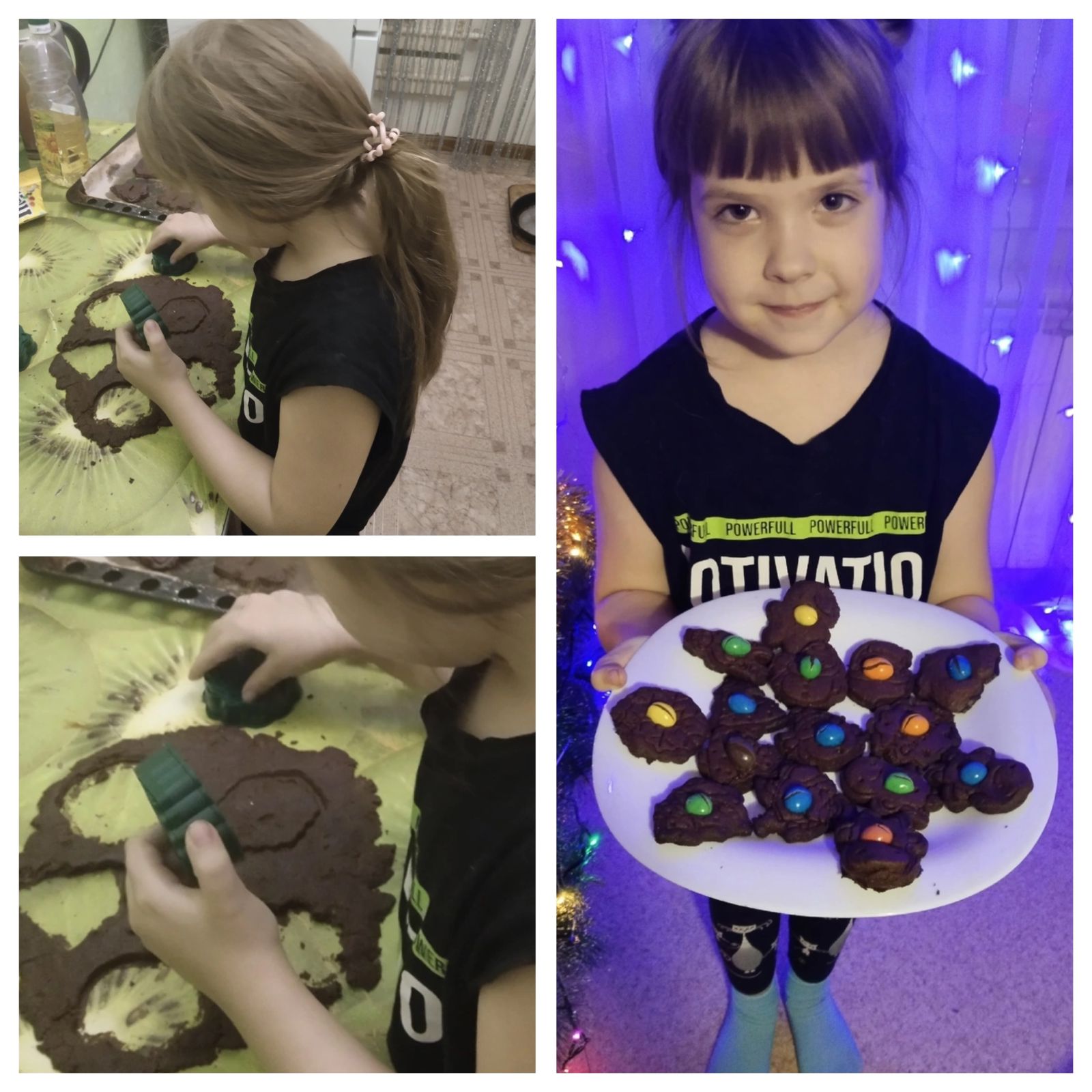 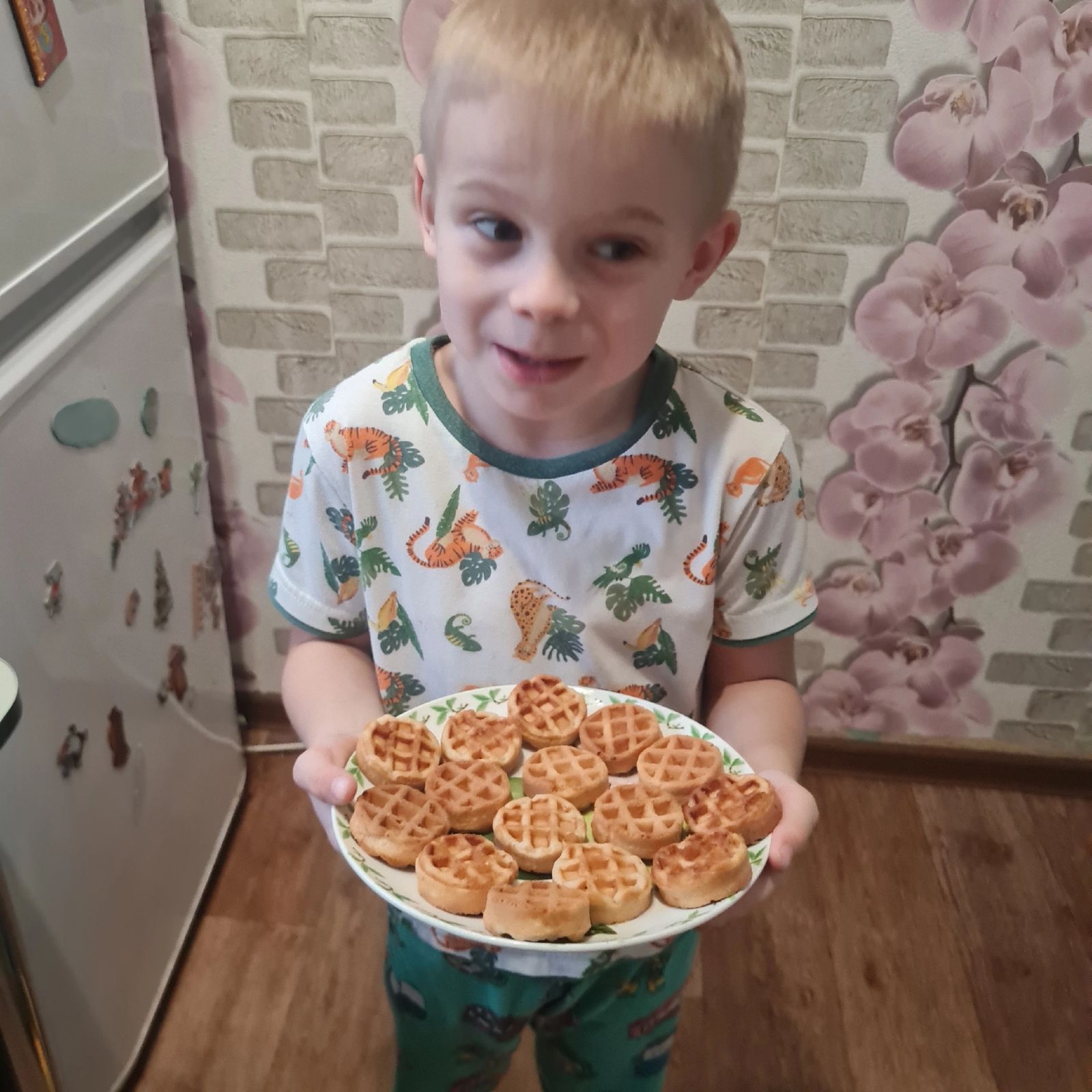 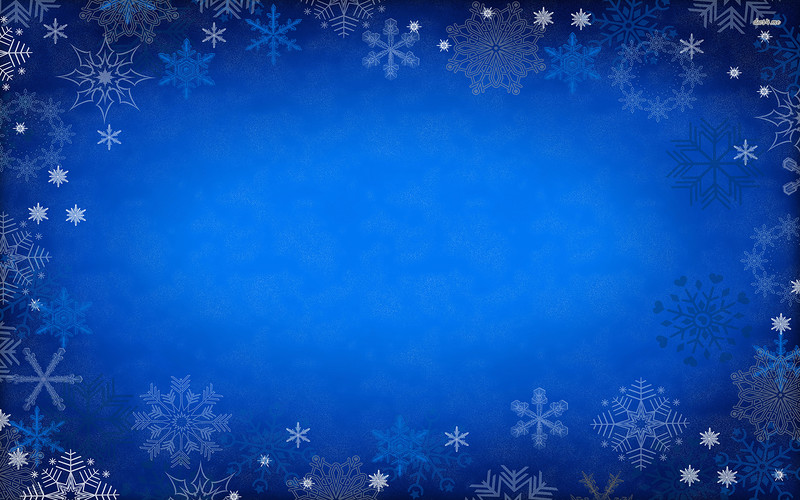 25-26 с воспитателями:
 Прочитали сказку Туве Янссон «Ёлка»
 Дорисовывали Ёлочку
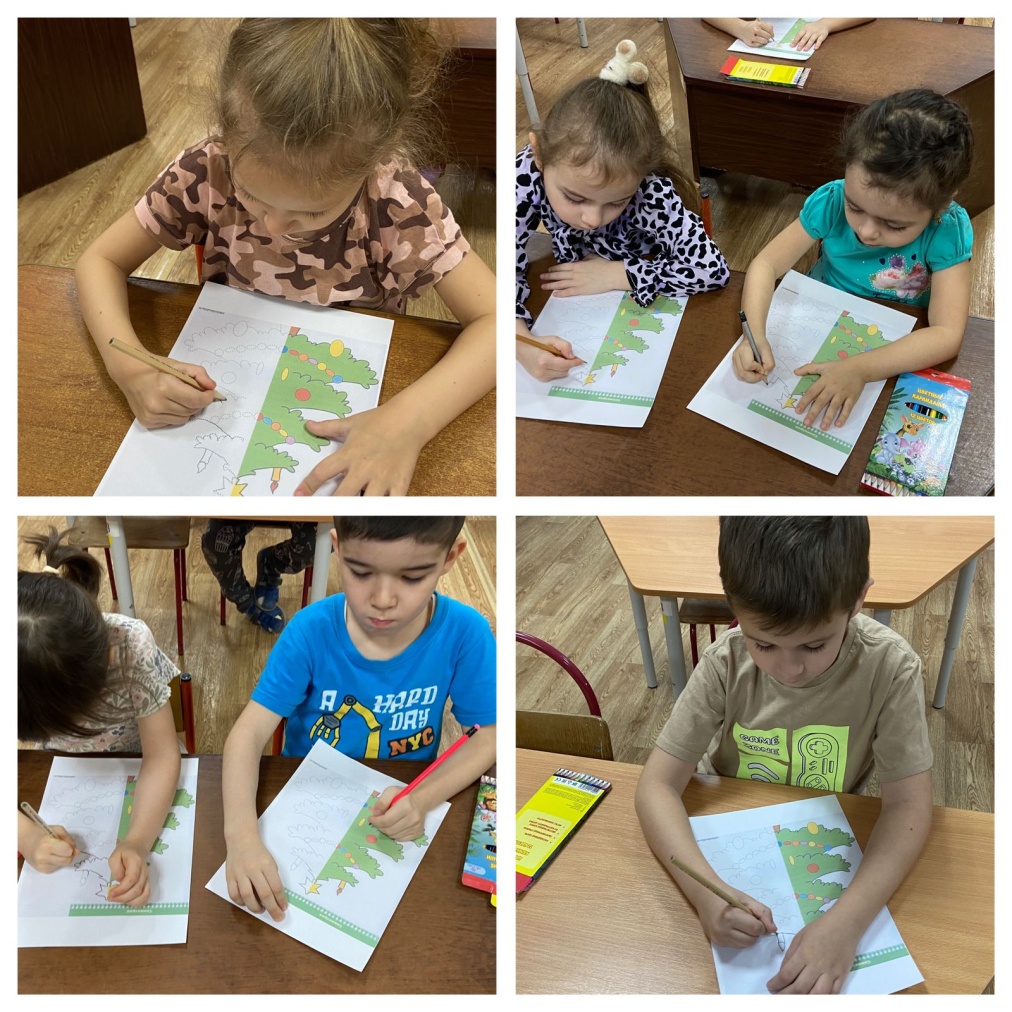 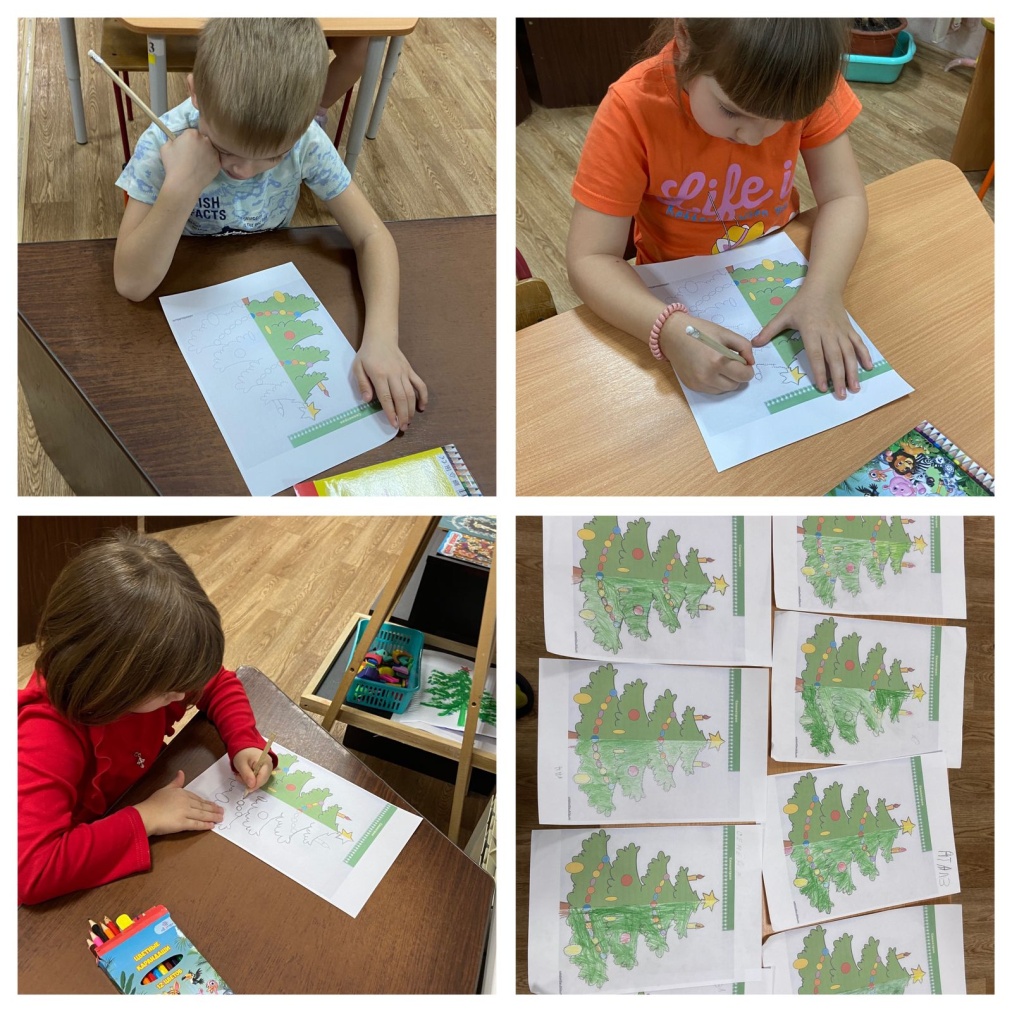 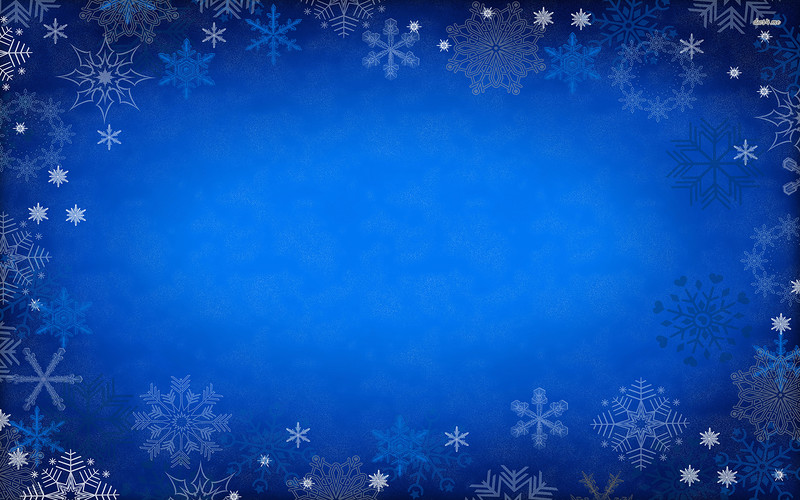 Раскрашивали зимние картинки и придумывали 
по ним рассказ;
 делали открытки к Новому году.
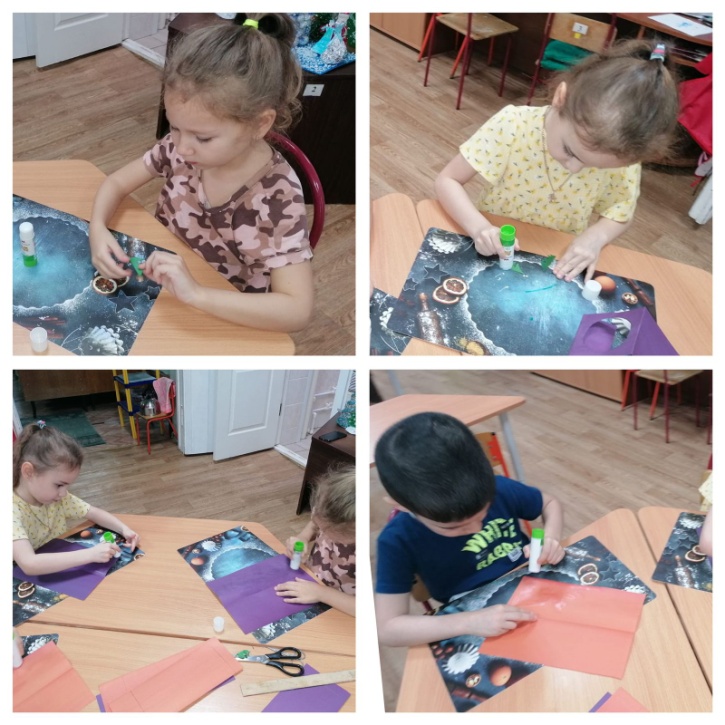 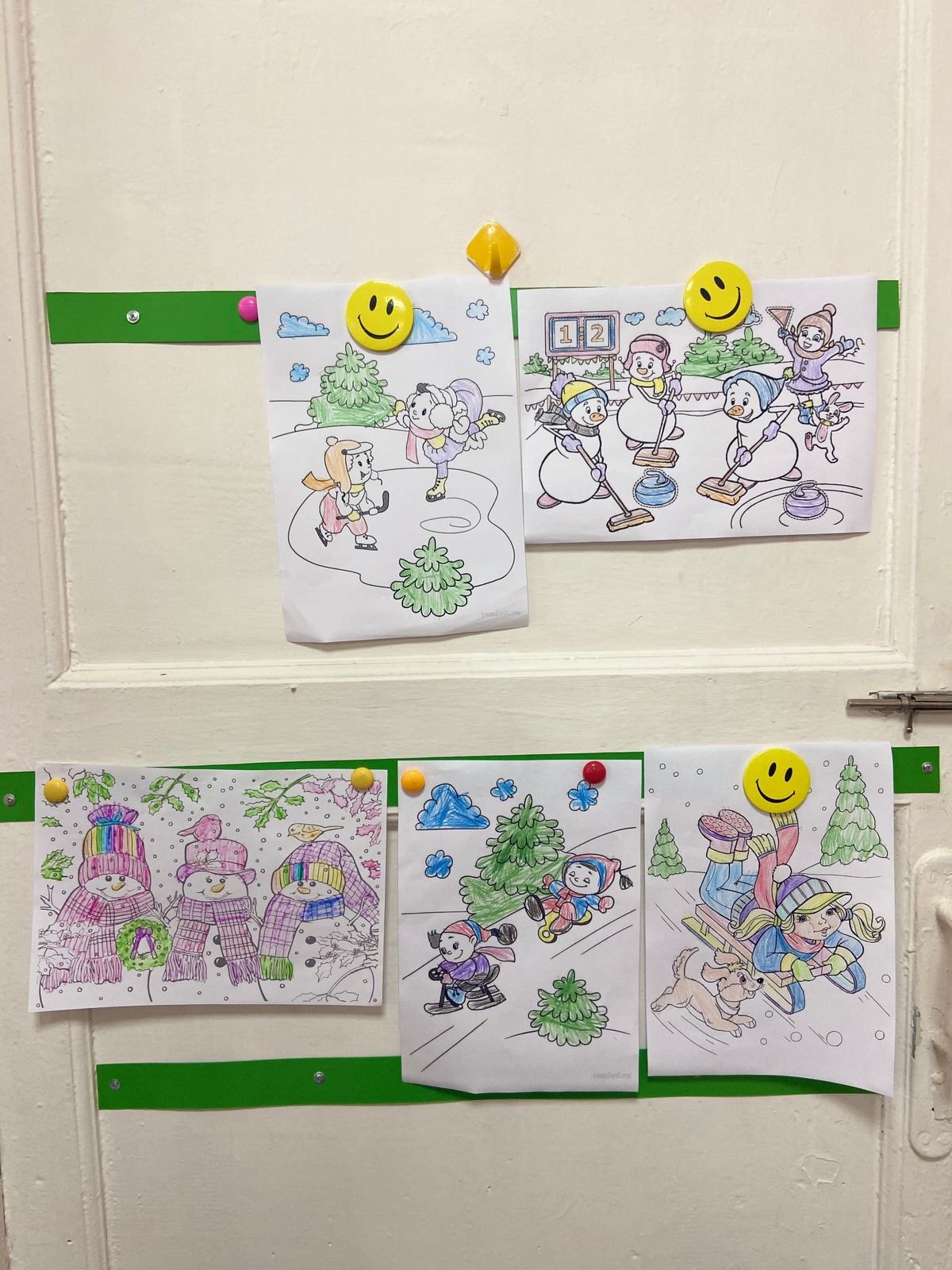 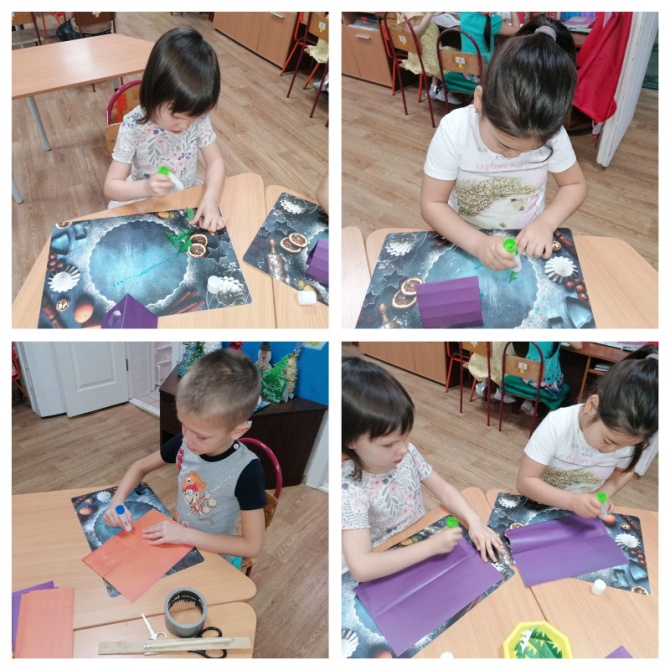 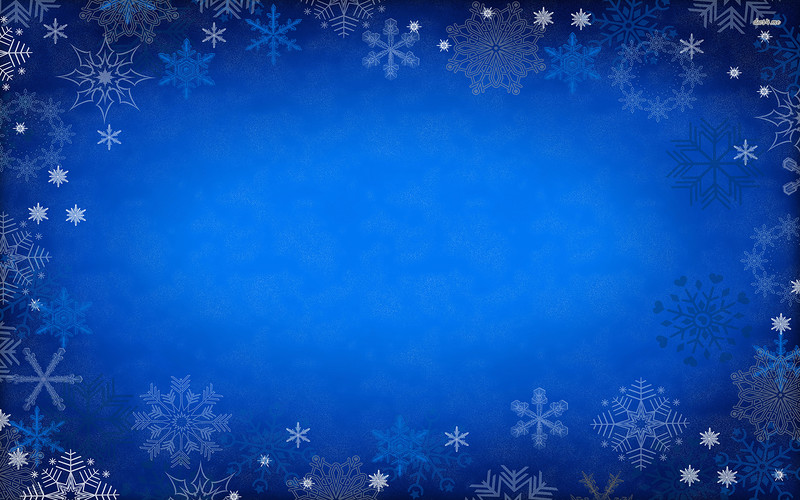 Новогодний утренник:
«Новогоднее сказочное путешествие!
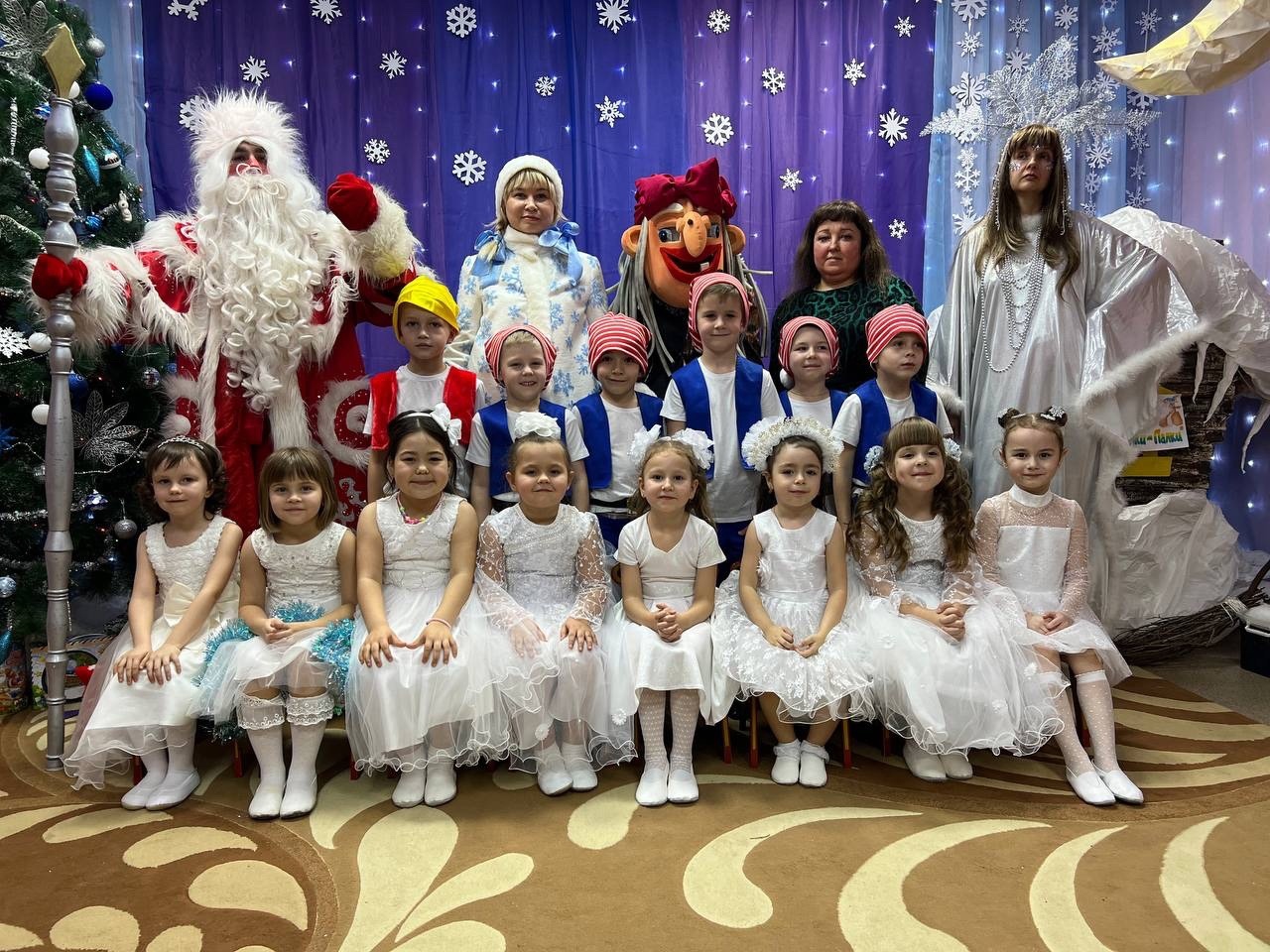 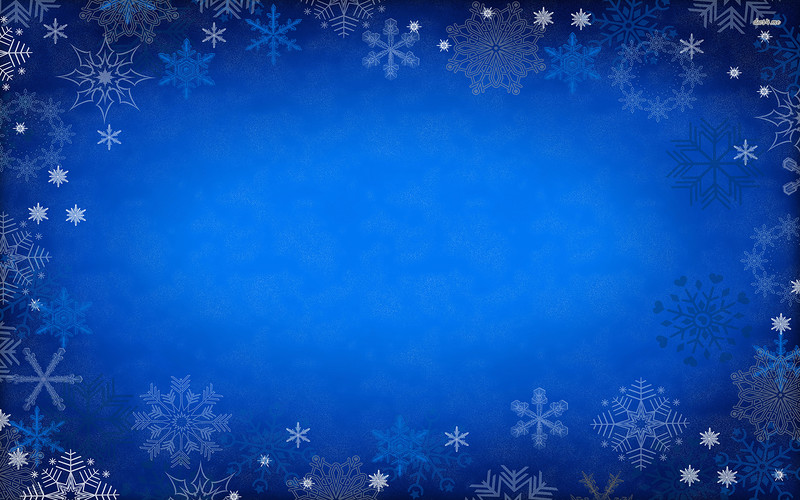 3 этап Итоговый :

• Организация выставки совместных работ детей и родителей. 
• Итоговое мероприятие. 
Новогодний праздник «Новогоднее сказочное путешествие»
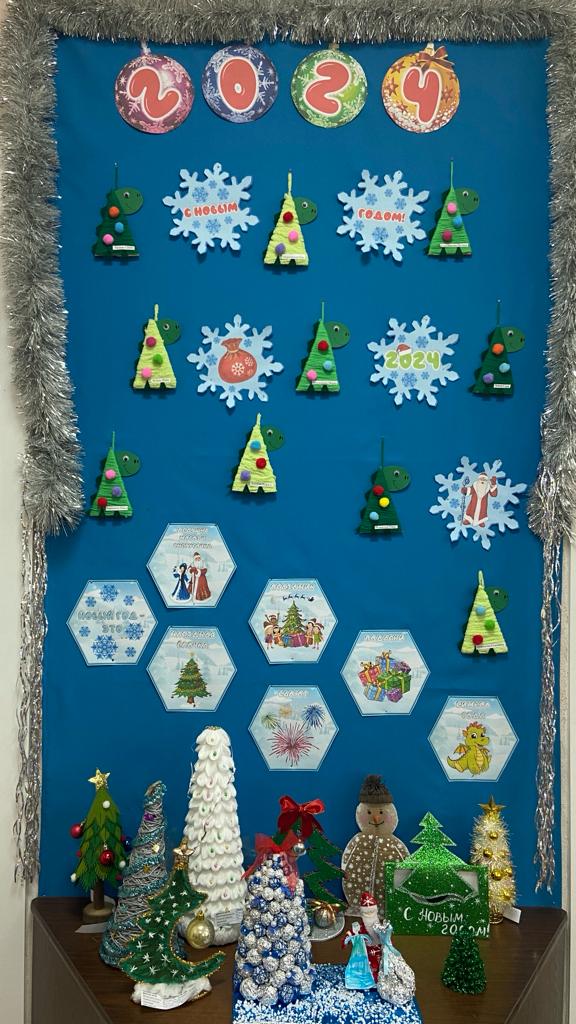 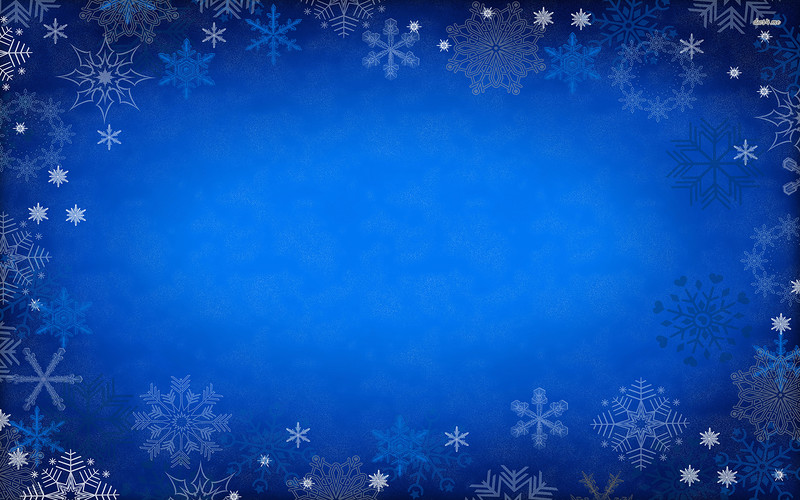 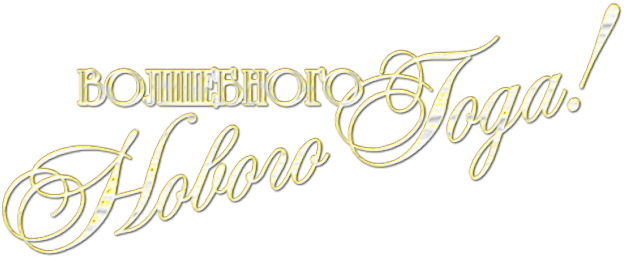 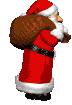 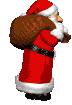 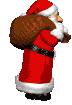 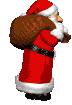